Intermediate Qualtrics
U of A licensed Survey software
Workshop
Janet Foote, PhD
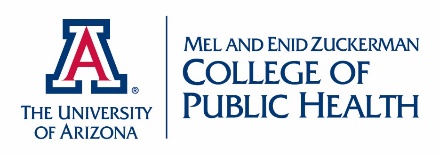 Outline
Survey notes
Thinking ahead – coding
Emailed access to ShareFile survey
Back-end tools
Quick & easy presentations
Downloading results
Questions are welcomed at any time!
[Speaker Notes: Brief summary of what we will be covering today. You should have received an email this morning inviting you to collaborate on a survey. Please let me know if you did not receive this email. 
The first few minutes of this workshop, I will be reviewing a bit of the set up and tools in the Qualtrics software.
Why Qualtrics? Using Redcap for surveys is similar to buying a bus to transport yourself to work. Yes, it will do the job, but it’s made for a different set of conditions and has features (all those seats) that are not needed and just taking up space. Additionally, Qualtrics software is focused on being a survey resource. As such, it has lots of great features that you will not find in Redcap or more generalized resources.]
Uarizona.co1.qualtrics.com
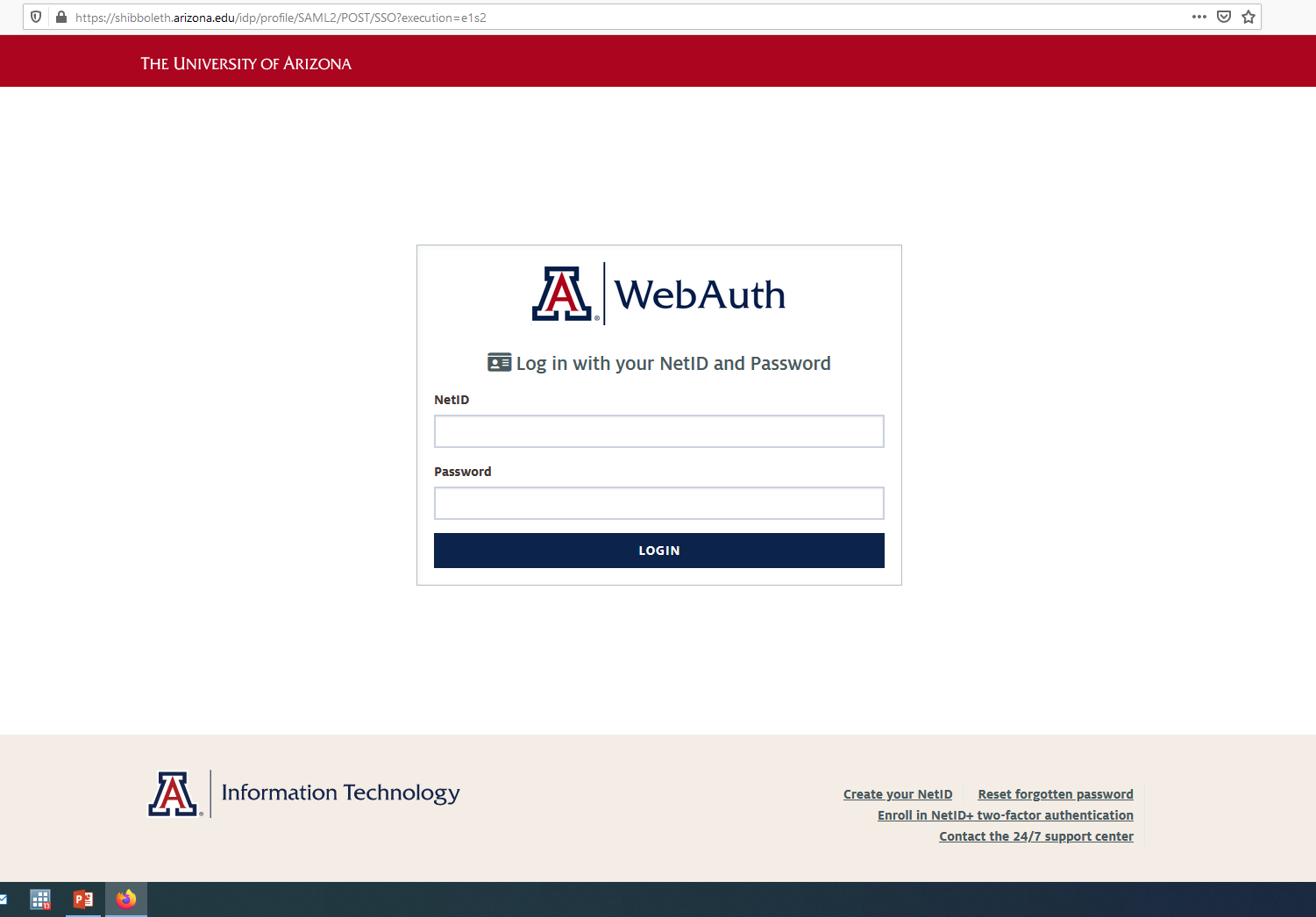 PokemonGo2016 Survey was shared with you
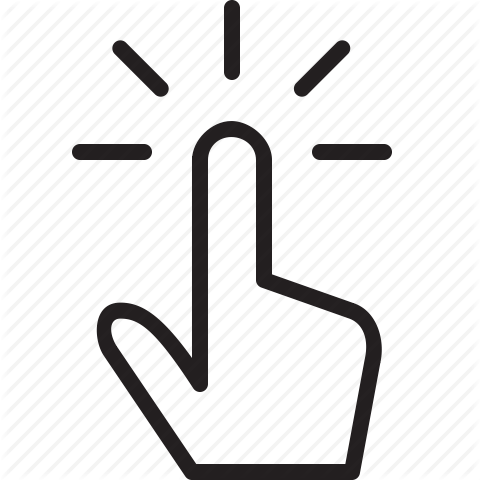 Please select Data & Analysis so that the data can be preparing while we continue with our review of Qualtrics basics.
Qualtrics Project Menu
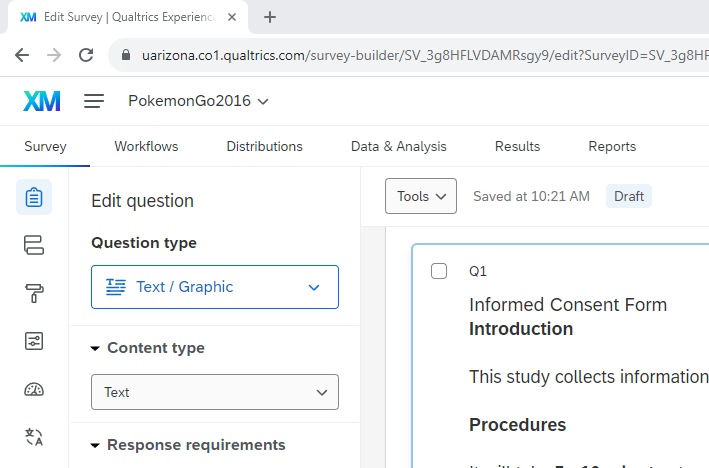 Post - development
Use during creation
Walking user through steps……
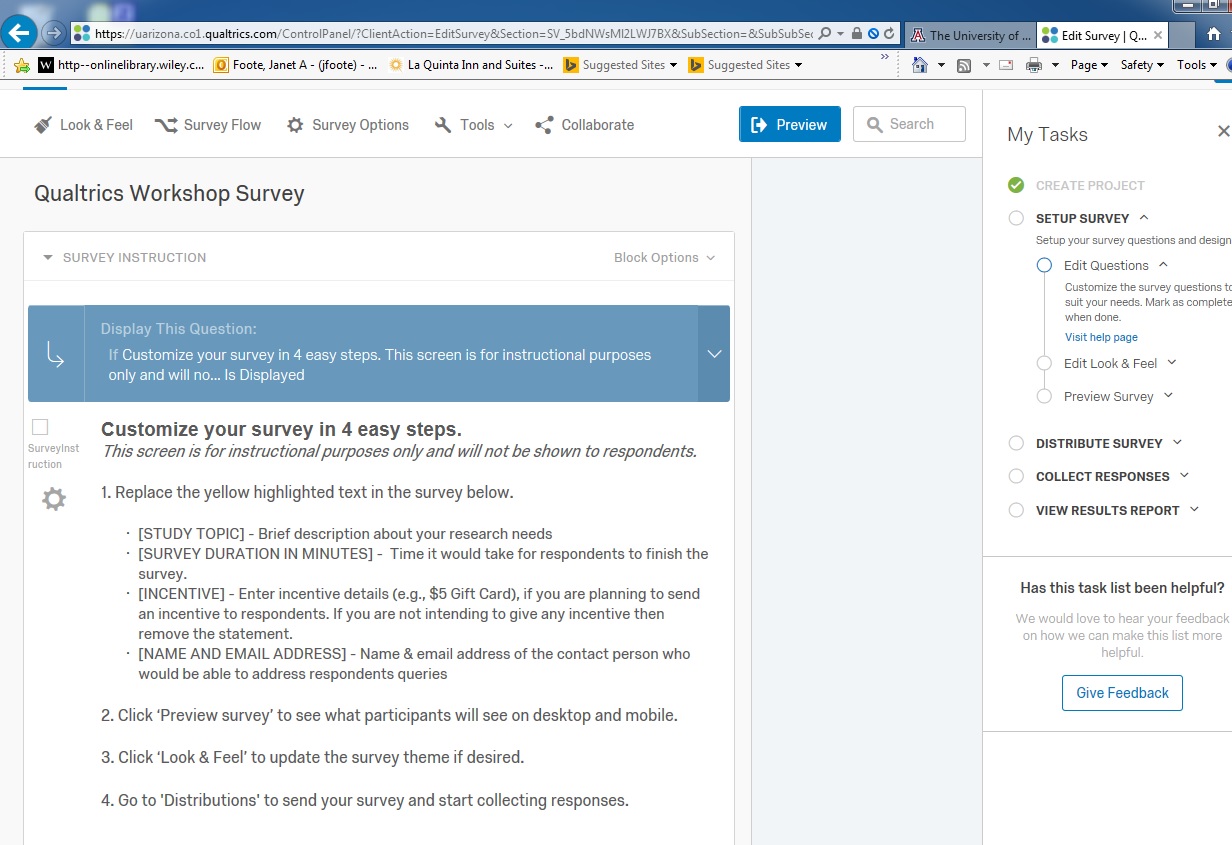 [Speaker Notes: As mentioned in the introductory workshop, if you use a Qualtrics template, it will walk you through the survey creation process.]
Different question types
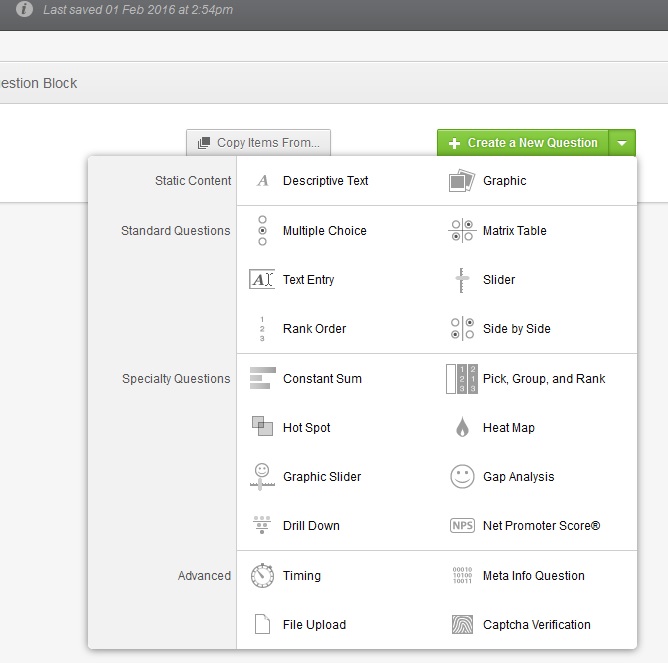 Selecting each will give an example
[Speaker Notes: There are multiple question types from which to choose and all of these are editable to fit one’s needs.]
Underneath qx are 3 choices:
Add new question
Add Block
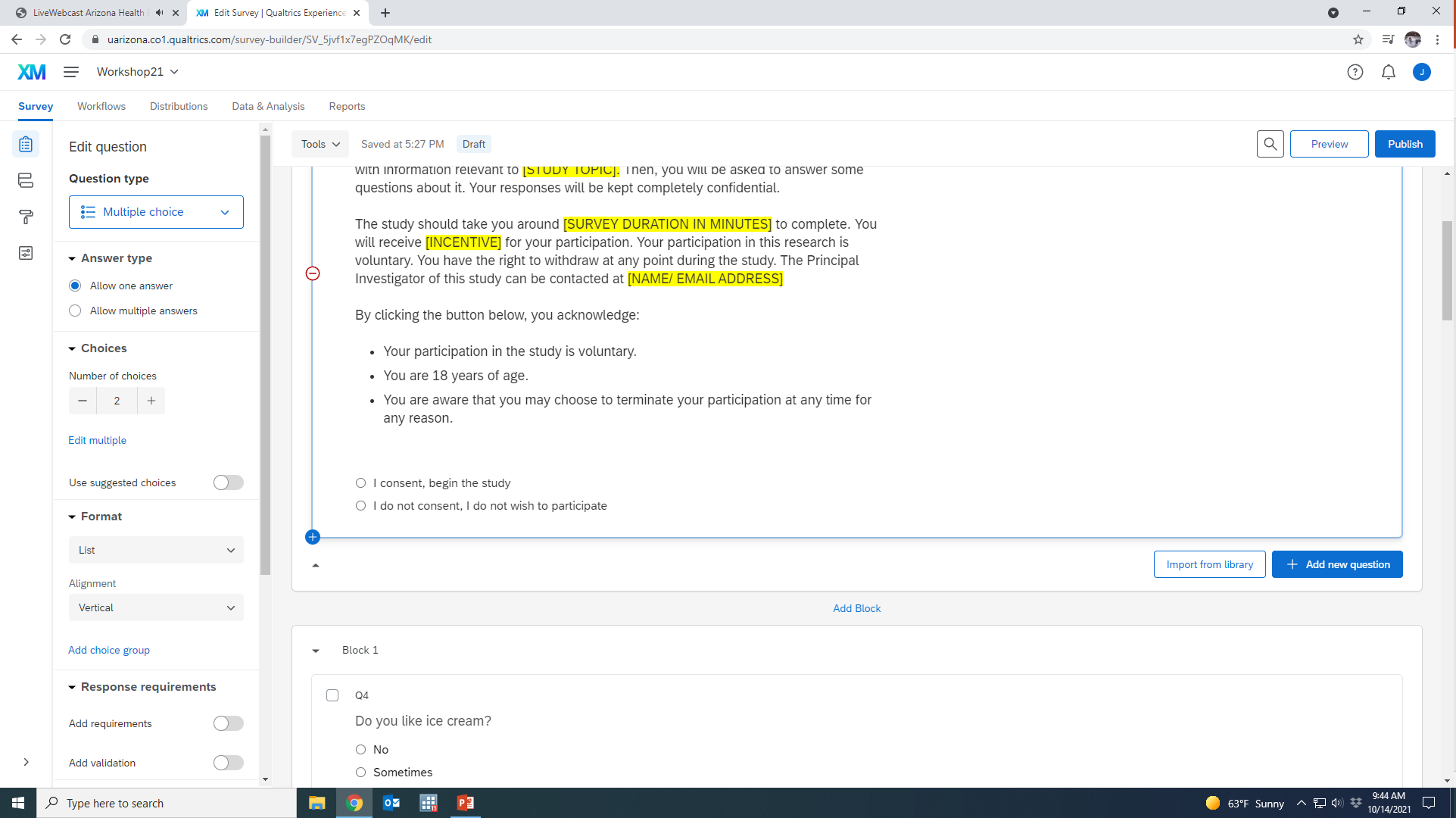 Import from Library
[Speaker Notes: After you add a question you have 3 choices of what to do next, add a new question, import a question for the library, or add a new block.  Using the import from the library is a great way to find questions that have already been formatted well, a consent form template – or to find questions that are validated instruments such as the Gail breast cancer risk score, depression scales, burnout scales etc..]
Blocks – build groups of 				questions within survey
Cannot use logic across separate blocks
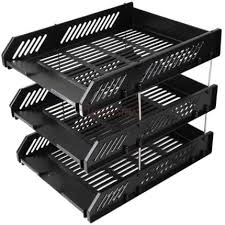 Blocks make is easy to readily move groups of questions within your survey
Qualtrics Project Menu
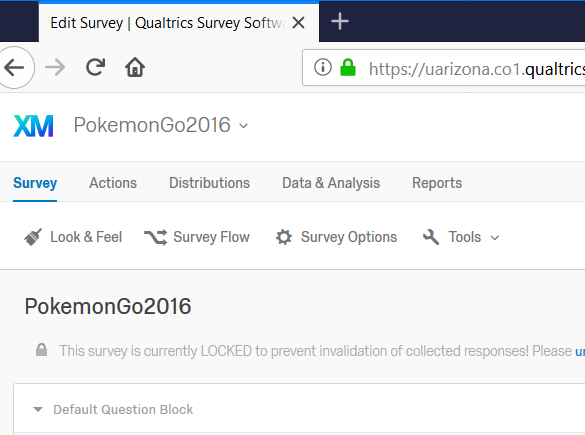 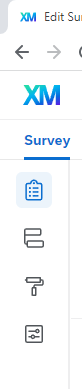 Post - development
Use during creation
Blocks – build groups of questions     
within survey
Cannot use logic across separate blocks
Skip Logic – skips questions based on response choice

Display Logic – displays questions based on response choice
[Speaker Notes: Two types of logic are skip logic and display logic.  Skip logic is typically used when you want to send respondents to a specific section of the survey based on how they answered a question.\
Display logic is typically used to customize the survey to the respondent as in scenarios in which males and females  or older compared to younger  or rural vs urban participants may receive a different set of questions based on however you are grouping your participants.]
Logic choices can be found under “Question Behavior” near the bottom of the Edit Question tab.
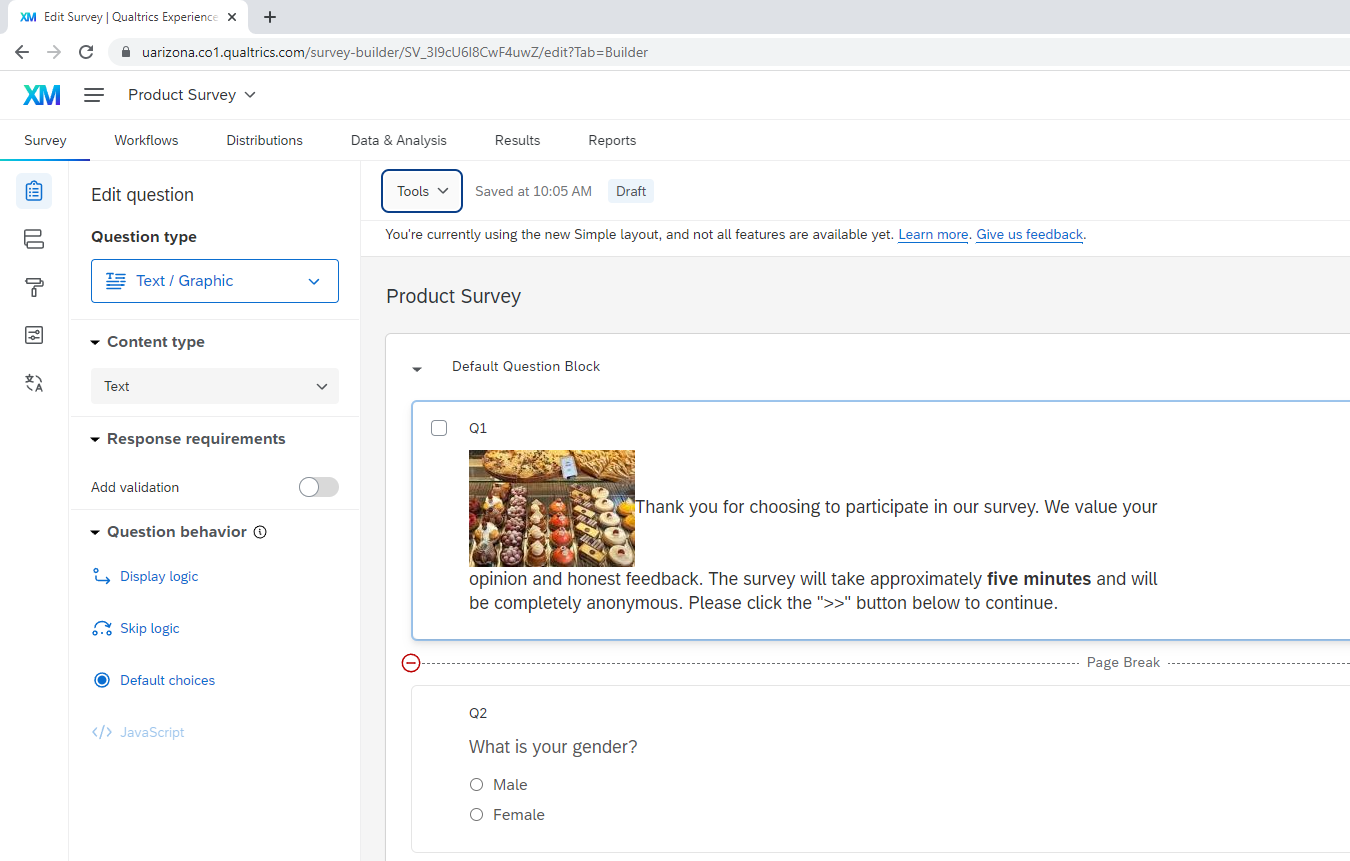 Note that “Content type” and “Add validation” are also found under the edit question tab.
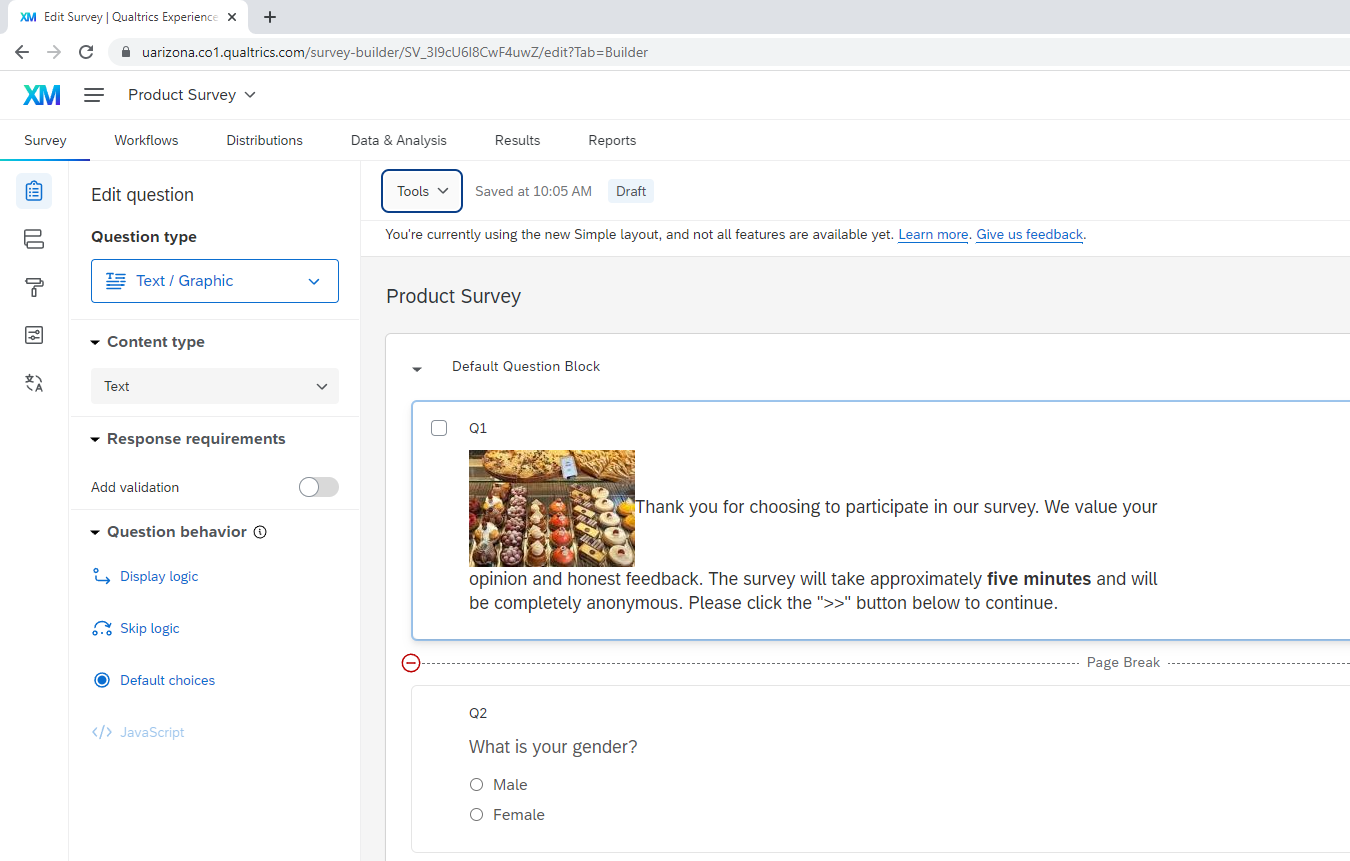 [Speaker Notes: The Content type allows you to request specific information types such as phone number, address, email address, zip code, social security number and verifies that the information entered is appropriate. The validation is what you can use to require that participants answer a specific question – or else will give a default message – or a message that you customize – to ask the participant to answer the question. The respondent will not be able to proceed without answering the question.]
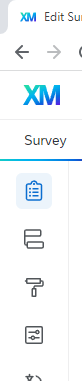 Look and feel (looks like a paint roller)
Most UArizona Colleges have preset themes
Also Presets from Qualtrics
General – adding Progress bar, Next & Back buttons etc.
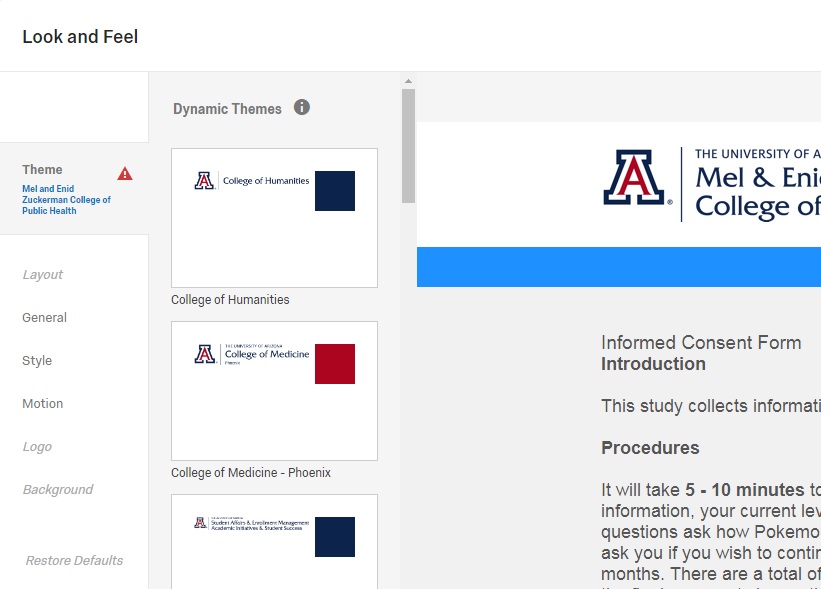 Look Feel – Progress Bar
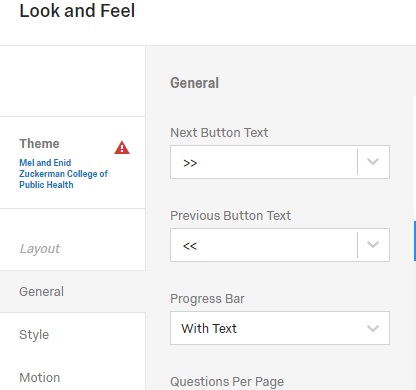 Add text to be disability friendly
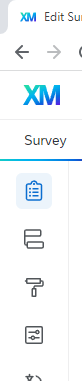 Survey Flow
Most useful for moving around blocks of questions.
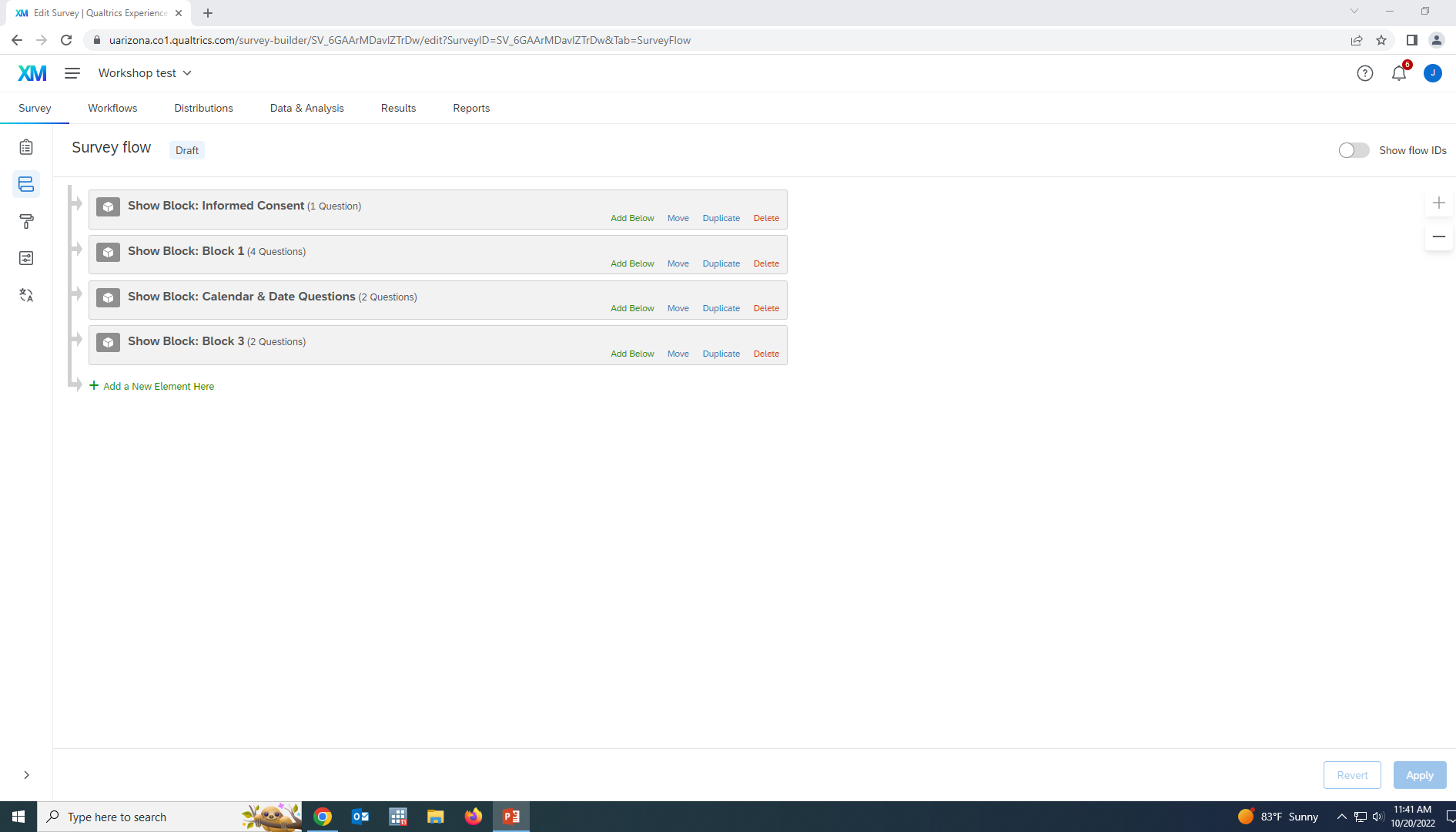 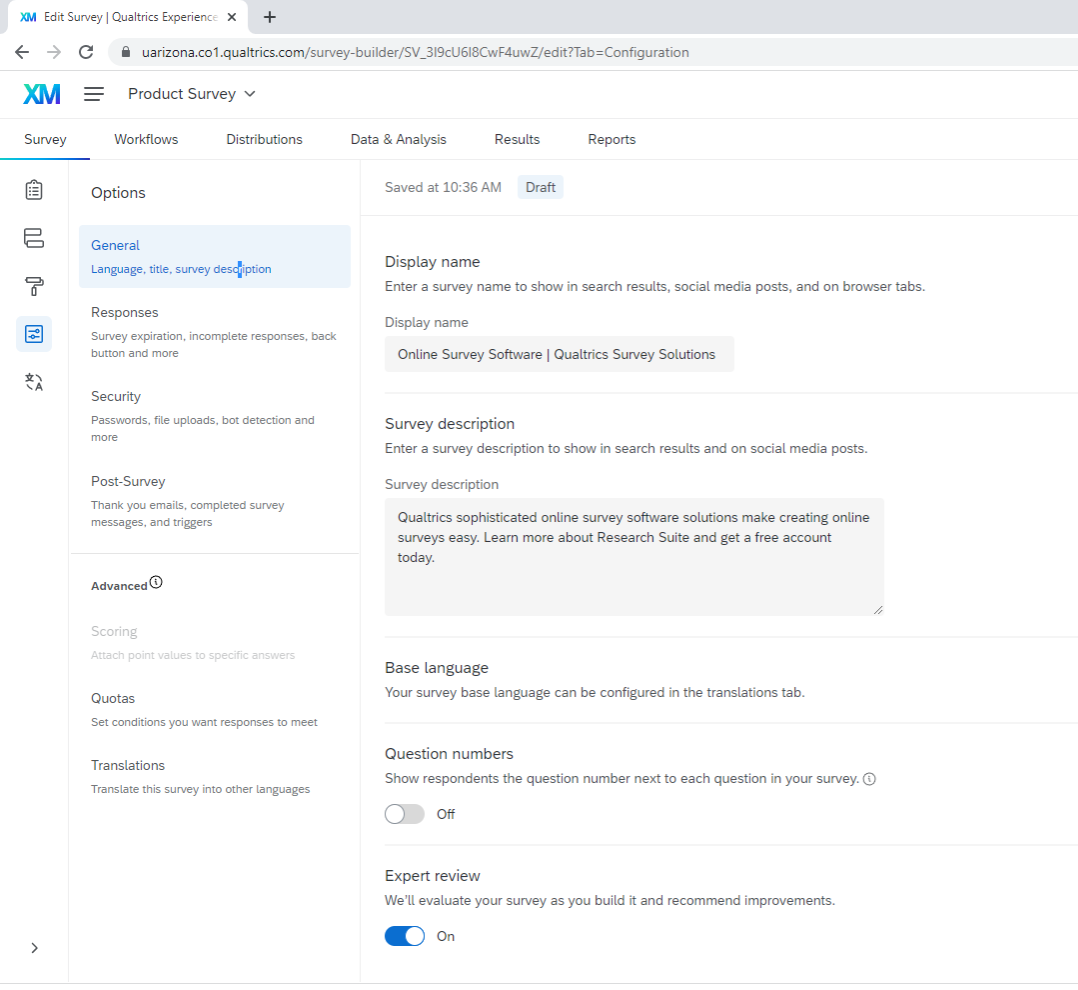 Survey Options
[Speaker Notes: Under the General survey options, you can add in a display name, description, have the question numbers shown to respondents or not, and receive the “Expert review” which is feedback while previewing your survey to estimate how user-friendly it may be – including accessibility issues.]
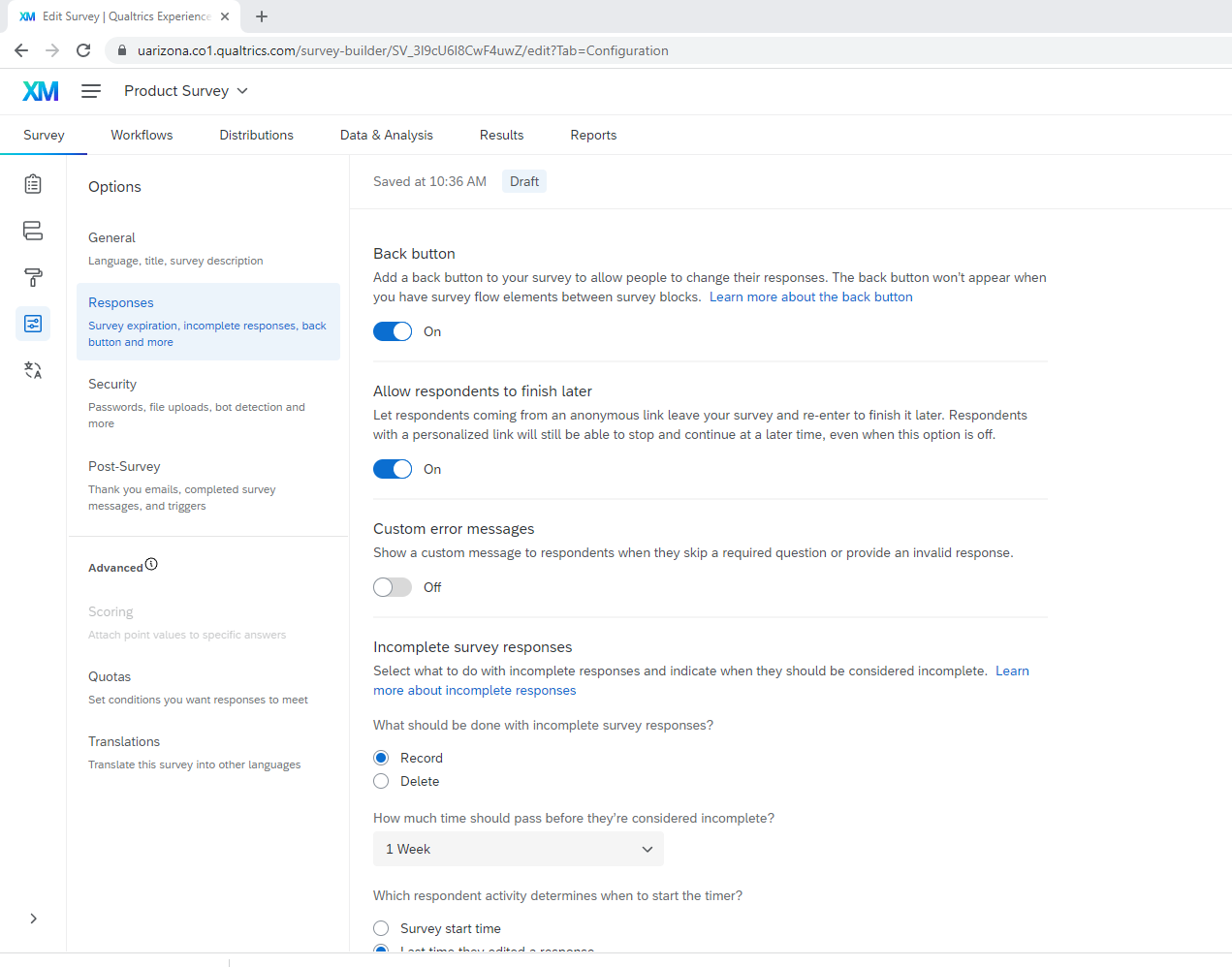 Survey Options
[Speaker Notes: Under the Response options, you can allow respondents to go back to the last question, allow them to come back to where they were if they are interrupted in completing the survey rather than start over, decide how you want to handle incomplete surveys, make availability options.]
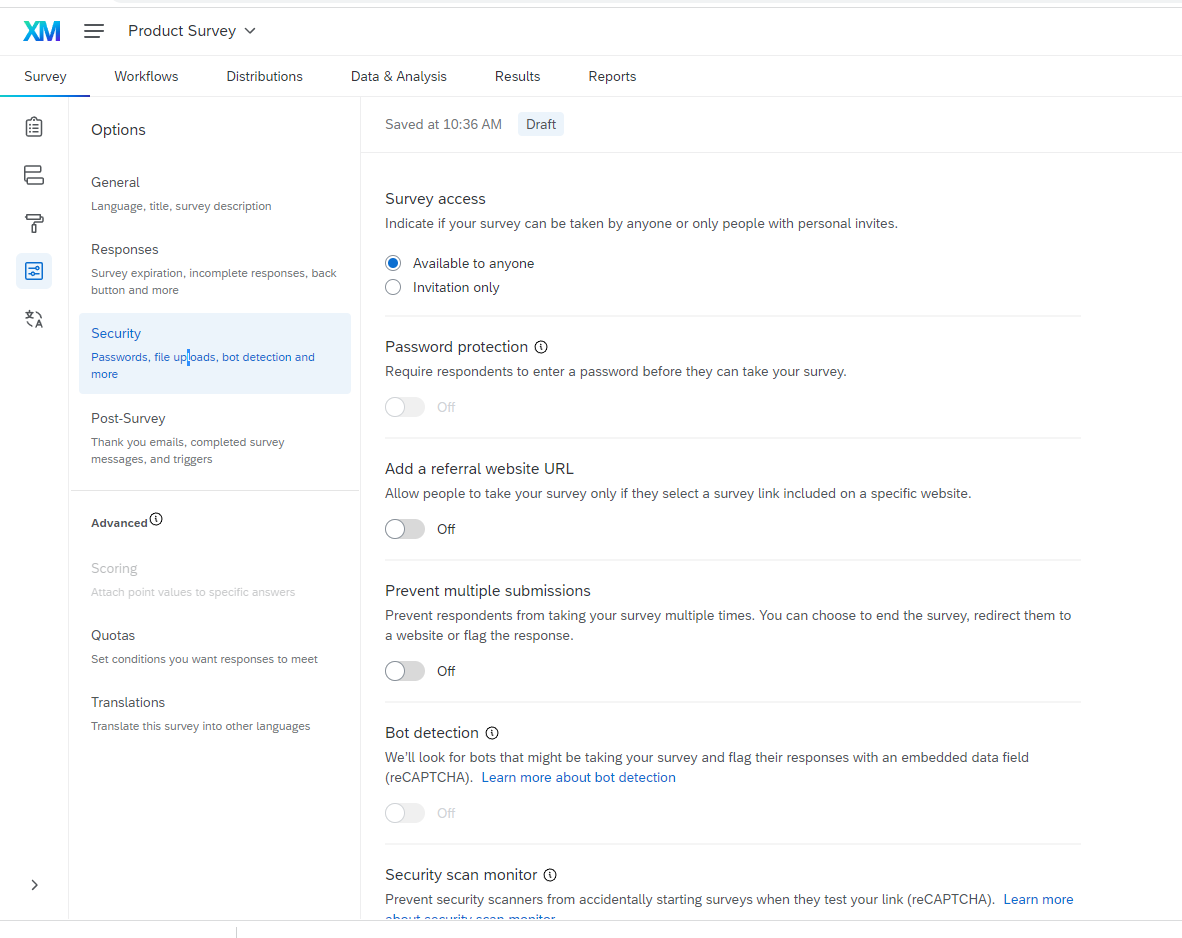 Survey Options
[Speaker Notes: Security is important, you can make decisions on the survey availability, prevent multiple submissions, add “bot” (autonomous program) detection, prevent indexing  and IMPORTANTLY – Anonymize responses. This Anonymize toggle eliminates recording of the IP address, location data and any contact info that may be drawn from the device on which the survey is being completed. For research, we have typically have told the IRB that we will not collect this information – and the default is not to do so, but one should always verify]
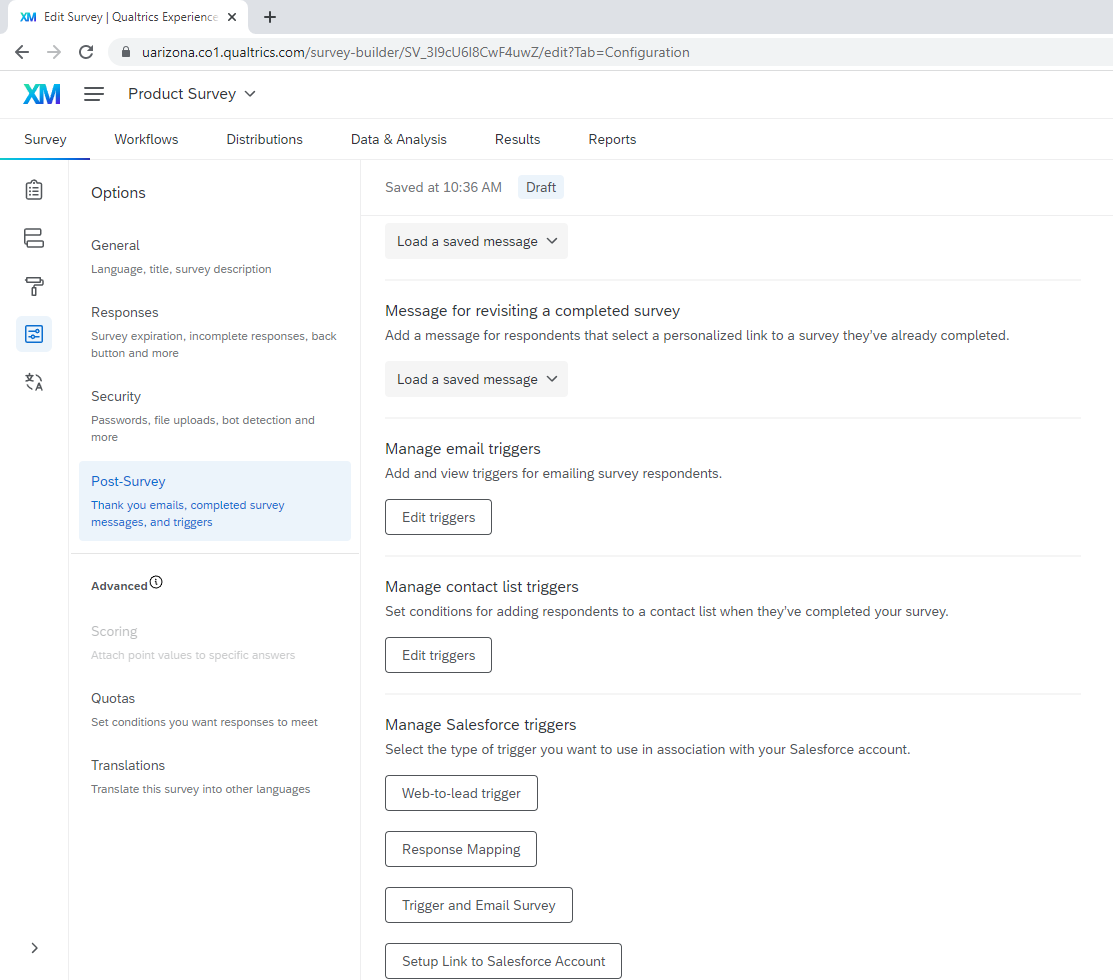 Survey Options
[Speaker Notes: Post survey options include sending out thank you emails and updates to yourself, although Qualtrics regularly emails updates about response collection once your survey is published. Note underneath the Post-Survey tab you have options to set quotas, and translate the language of your survey.]
Tools tab
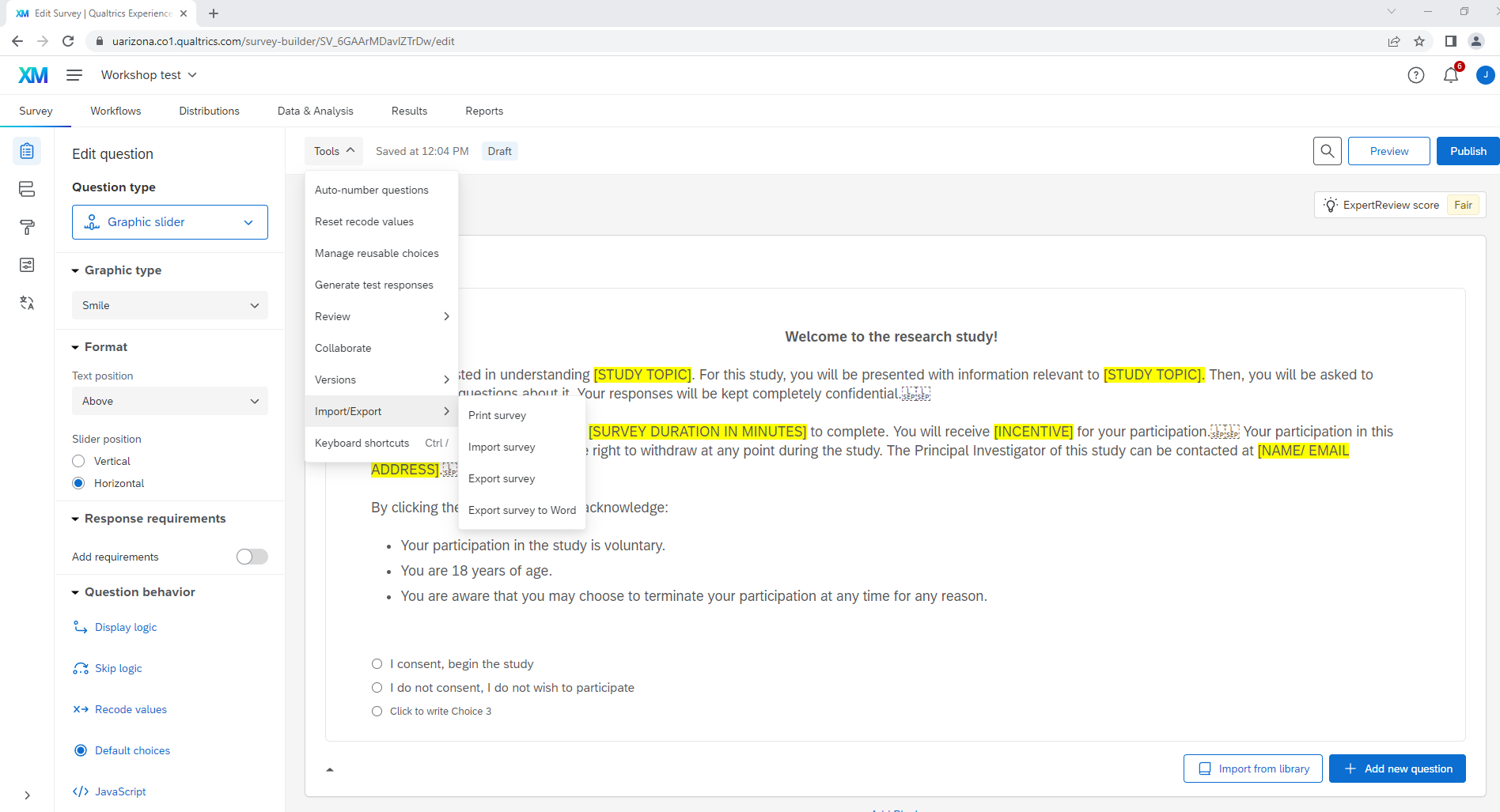 [Speaker Notes: Can readily auto-number when you are ready, particularly if you have moved around question or blocks. Reset Recode – from Tools tab would reset the coding on ALL questions in the survey. It is typically better to use the recode values on the individual question. Collaborate – can add other Qualtrics users to collaborate.  Review – nice feature –  allows “search and replace” if there is word or phrase you need to change throughout, spell check, “Check survey accessibility” please use this before you publish, generate test responses so can see what the data looks like or set up queries/analyses in advance. . Collaborate in where you can share your survey with others on your team and set specific permissions for each team member.  Print, import, export are all under the Import/Export tab and you will need these to provide a copy of your survey to the IRB and also a to use as a coding dictionary for analysis.]
Recode screen:
 Change values for easier analyses
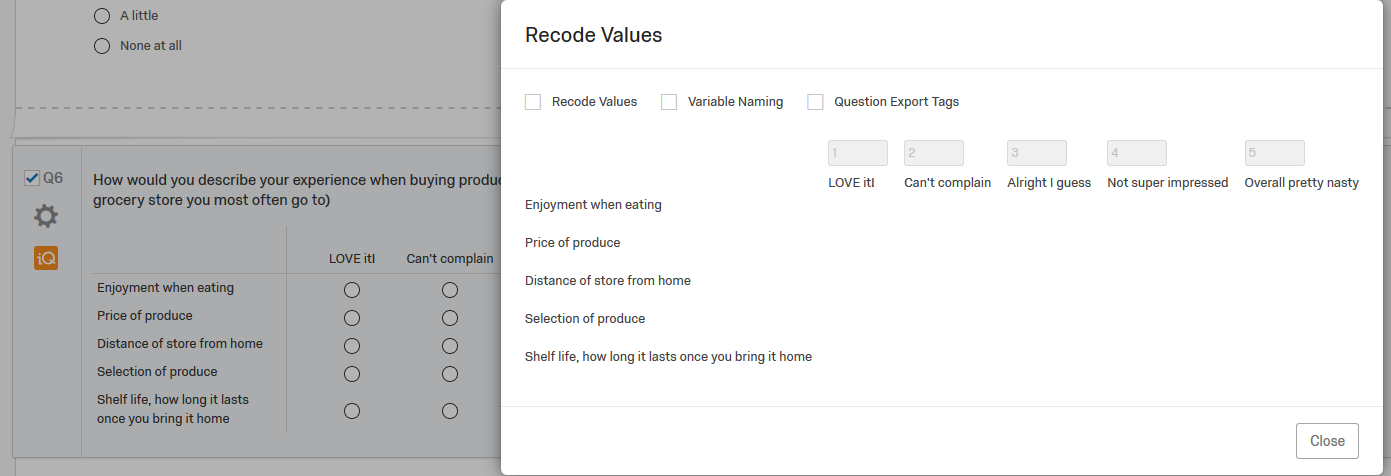 So default is the program will just follow across, from 1 to 5. But you can change so your “love it!” is a 5 and the other choices follow appropriately.
Tools
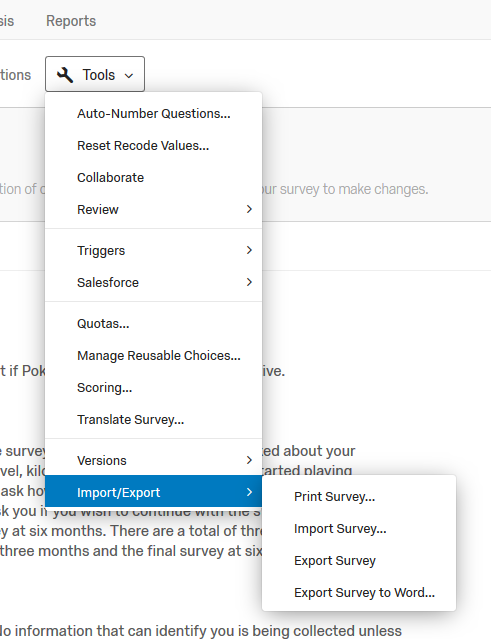 Copy for IRB
Print – Save as *pdf using Chrome
If export to Word – not in same format as online

Other option: print full color then scan as *pdf
Scoring is under Survey Options*
Scoring option:

Can assign score to each question

Ex: Heart disease risk

Set up contingency based on score
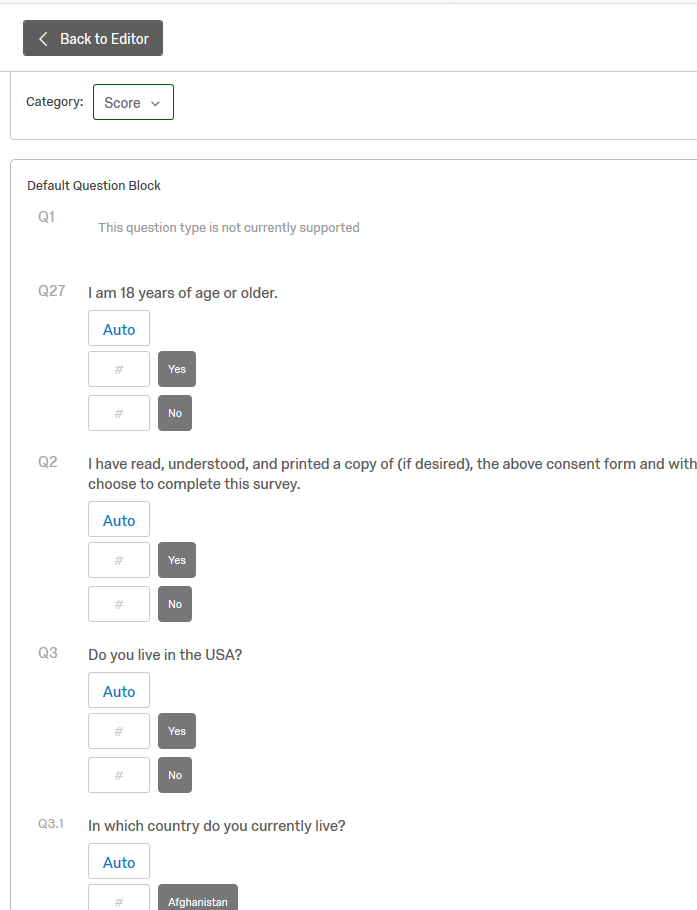 * Some layouts do not allow scoring. If you do not see the option (grayed out) you need to change your layout.
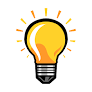 ExpertReview Score
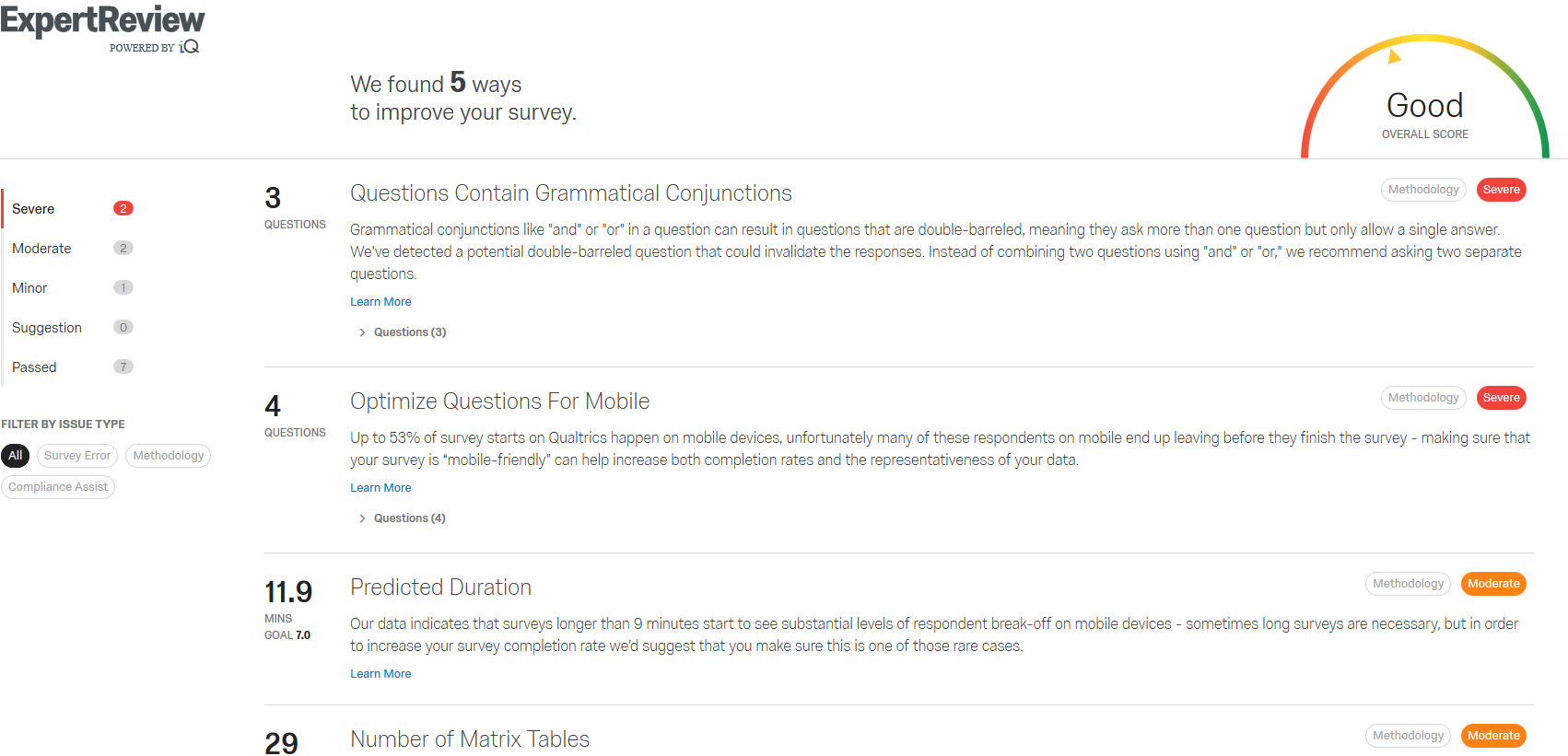 [Speaker Notes: This is a new and unique feature of Qualtrics. The “Expert Review” provides some feedback on the questions that may have some issues or be more likely to be left blank. Question types can be optimized for appearance on mobile devices. The review will tell you that words are needed on the progress bars to enhance usability for disabled, and estimate survey response time. So while you may not adopt all of the suggestions, the iQ assessment is definitely worth the few minutes spent.]
Top Tabs
Post-creation  options: 
  Workflow
  Distributions
  Data & Analysis 
  Results
  Reports
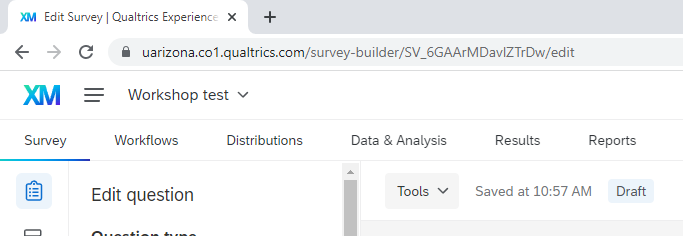 Distributions
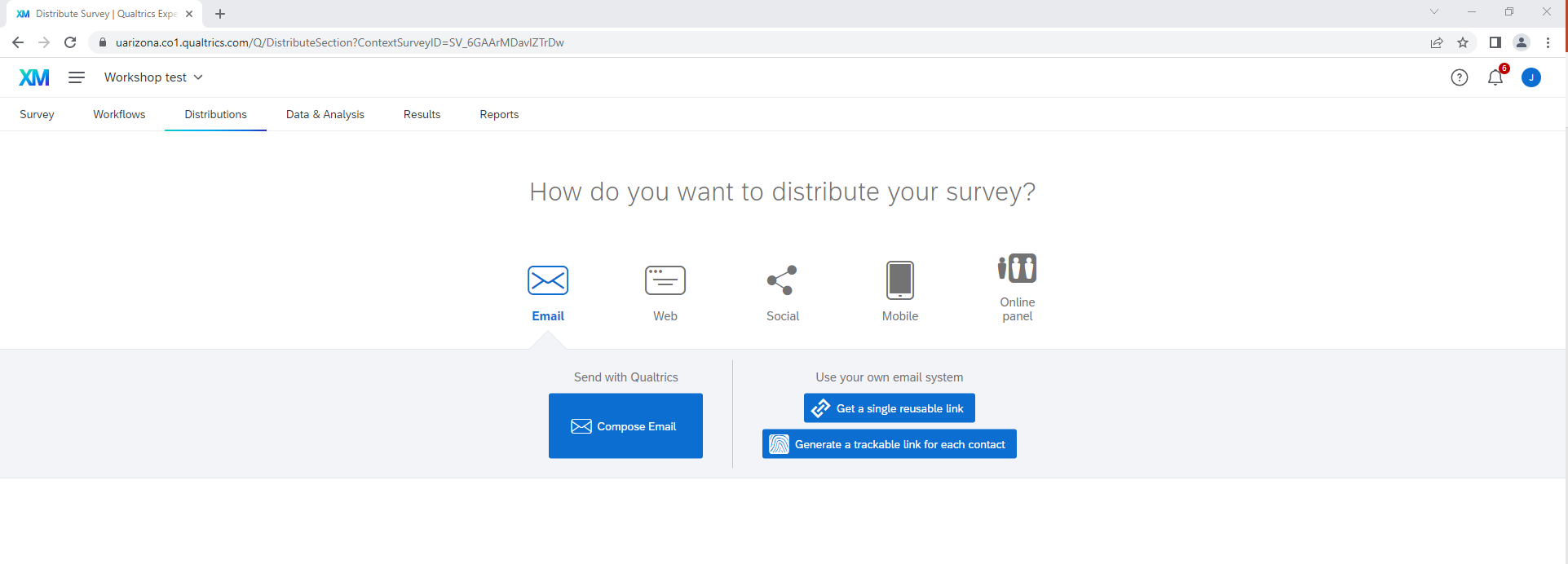 [Speaker Notes: Distribution has choices of how you can distribute your survey. These are fairly self-explanatory.  One you have a survey active, this screen will also provide a summary of responses received over the recent past, and by what source (anonymous link, email sent, QR code, etc.).]
Distribution Tab
Choices – how to distribute
Summary of responses received
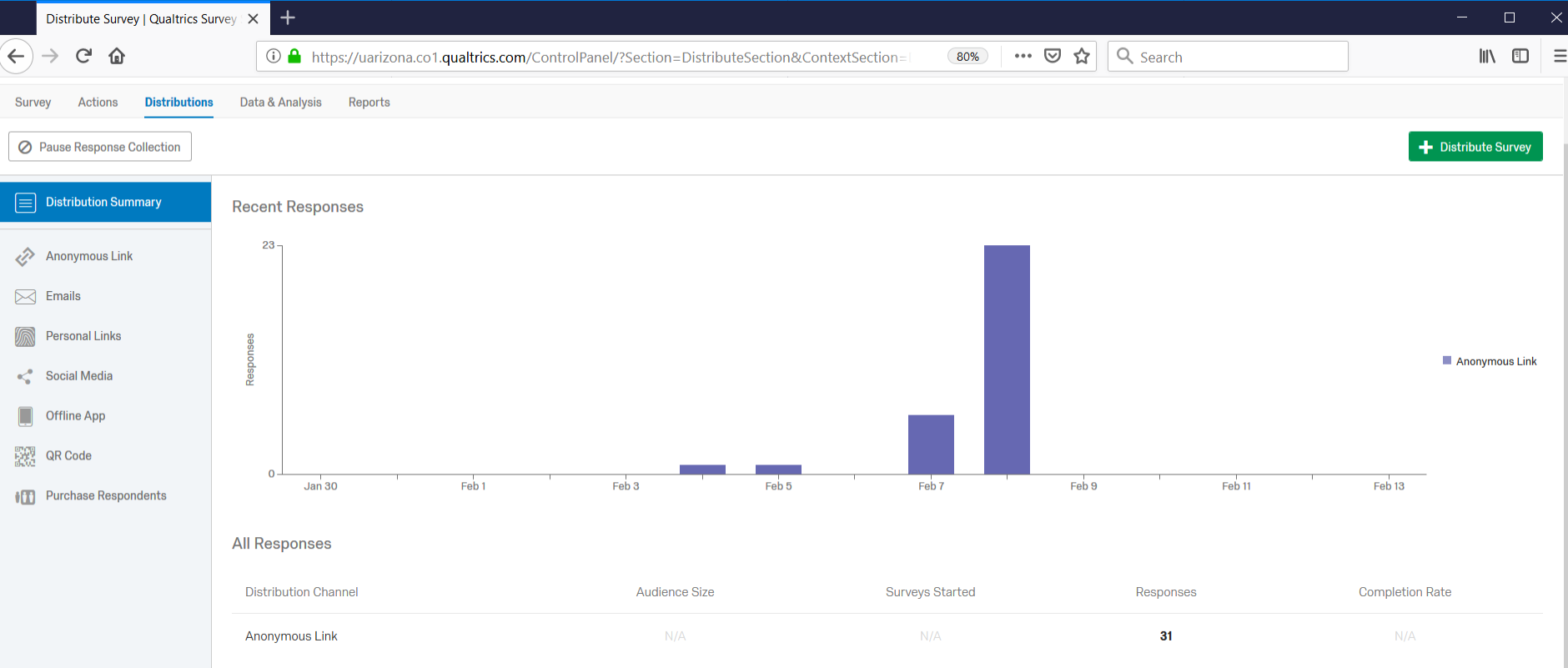 [Speaker Notes: Distribution has choices of how you can distribute and will also show a summary of responses received over the recent past, and by what source (anonymous link, email sent, QR code, etc.).]
Please make sure you are in Qualtrics and select the ShareFile Project.
Qualtrics Project Menu
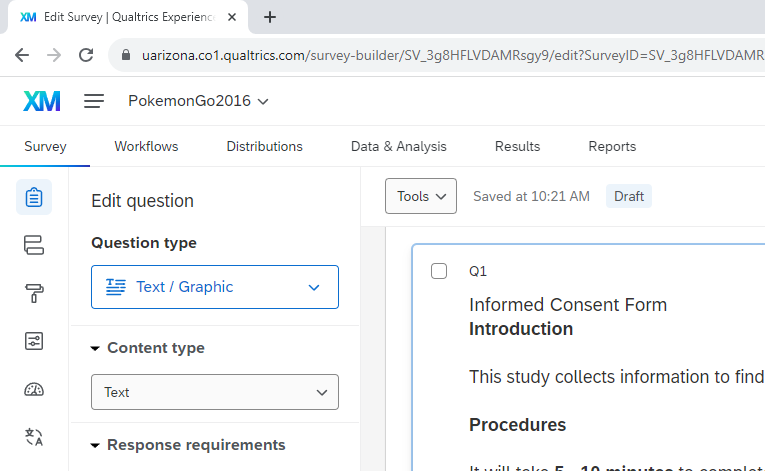 Results
Data received for each question.
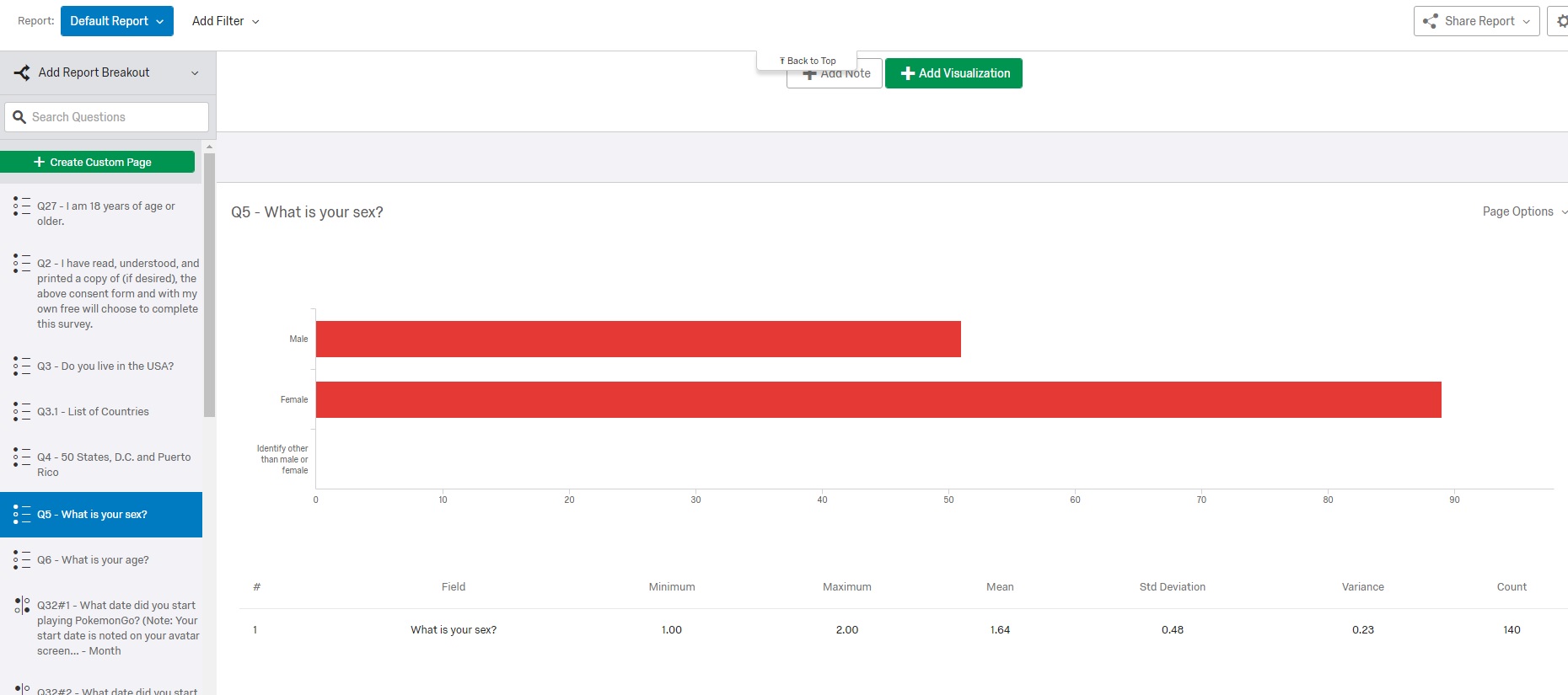 Results
Bottom of page – Add Visualization
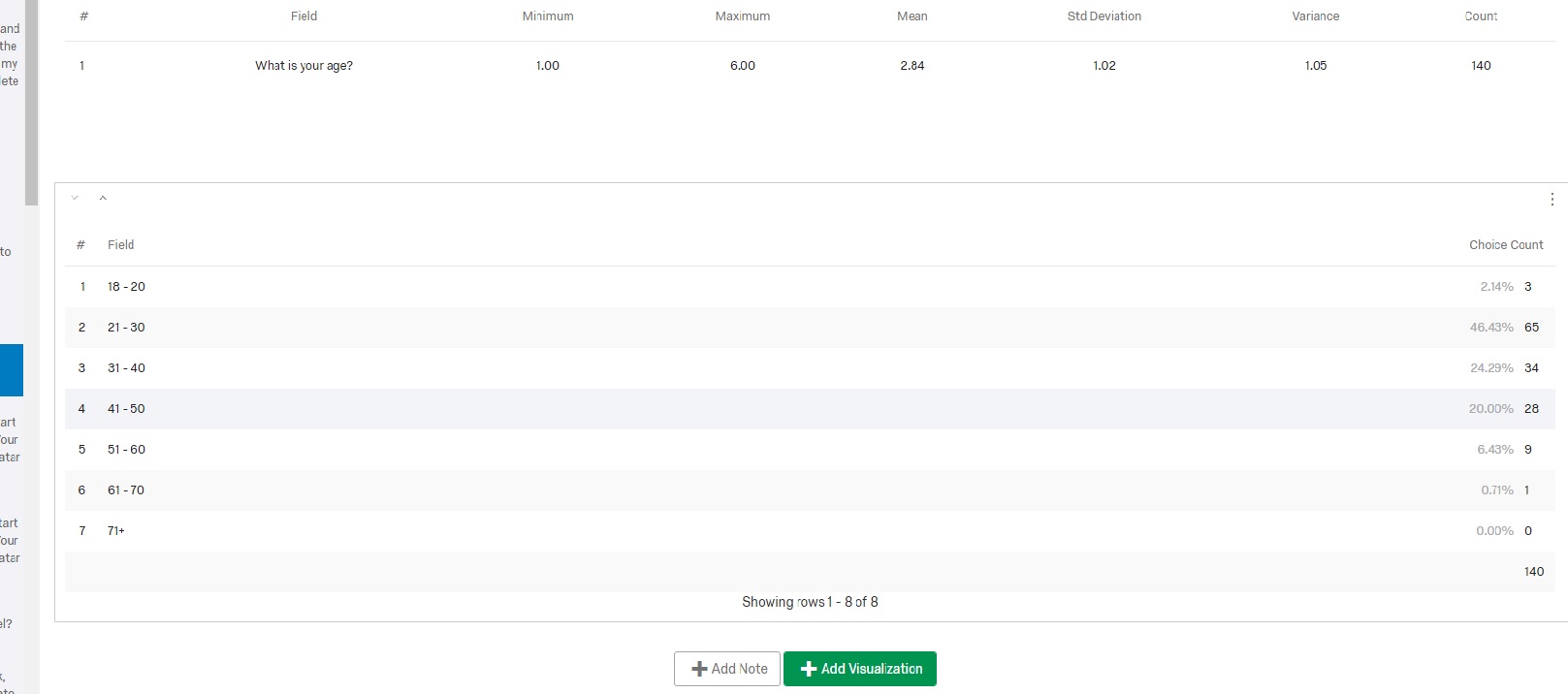 [Speaker Notes: Select the green Add Visualization tab. Now there is a pull down menu on the right hand side that you can use to “fancy up” your report.
Try moving across the “Visualization” images and see how you figure changes. Note how you can change the pie chart inner radius (so solid pie instead of a donut), only show if certain percentage, change colors, add notes, add labels etc.. Once you get the figure the way you think you want, scroll up on right hand side so you can select “Page Options”. You can export page directly to *pdf, word, Power point (each figure will be a slide) or as a spreadsheet.]
Results
Basic information about your data
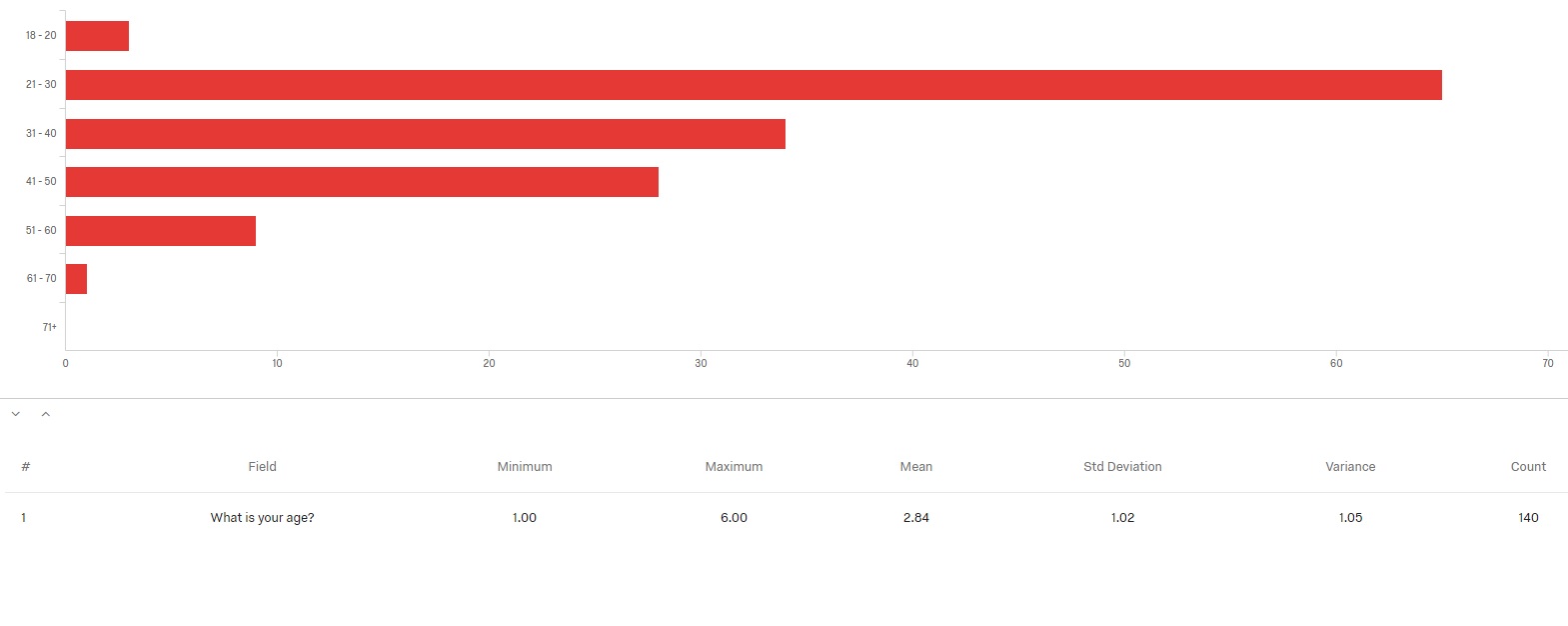 [Speaker Notes: Select the green Add Visualization tab. Now there is a pull down menu on the right hand side that you can use to “fancy up” your report.
Try moving across the “Visualization” images and see how you figure changes. Note how you can change the pie chart inner radius (so solid pie instead of a donut), only show if certain percentage, change colors, add notes, add labels etc.. Once you get the figure the way you think you want, scroll up on right hand side so you can select “Page Options”. You can export page directly to *pdf, word, Power point (each figure will be a slide) or as a spreadsheet.]
Reports
Can add filters such as only look at responses from females
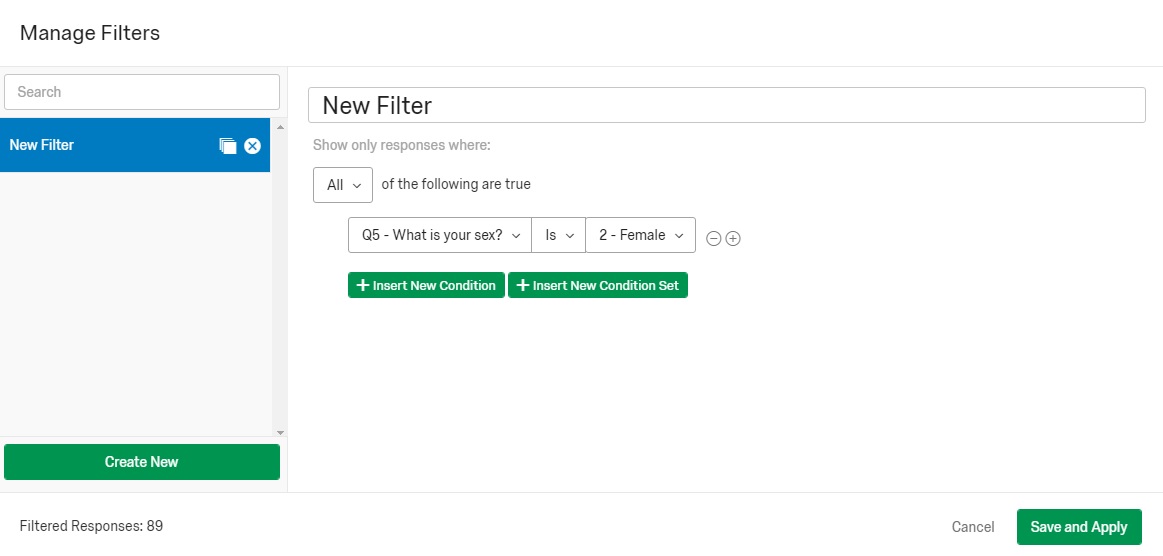 [Speaker Notes: At the top of the page next to “Default Report”, you can “Manage Filters…”.  Maybe you only want to report on the female respondents. Once you “Apply” you will only see the responses from the females, unless you cancel.]
Results
Exporting your reports, under “Share Report”.
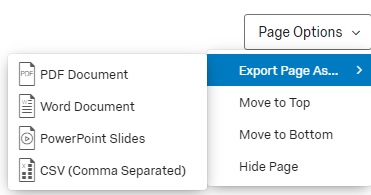 [Speaker Notes: Once you get the figure the way you think you want, scroll up on right hand side so you can select “Page Options”. You can export page directly to *pdf, word, Power point (each figure will be a slide) or as a spreadsheet.]
Example of Report Exported to PowerPoint
Note: It does take a bit of time (depending on survey length) to ready report for download.
Default Report
ShareFile
February 14th 2019, 6:01 am MST
Q5 - What is your sex?
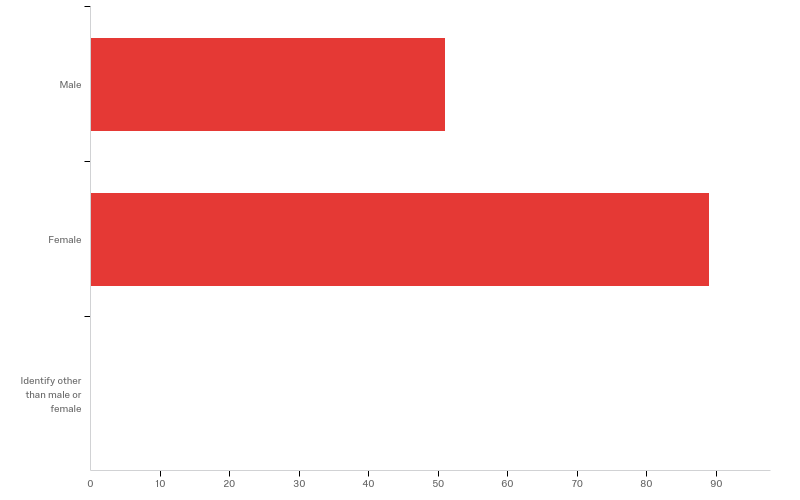 Q5 - What is your sex?
Q5 - What is your sex?
Q5 - What is your sex?
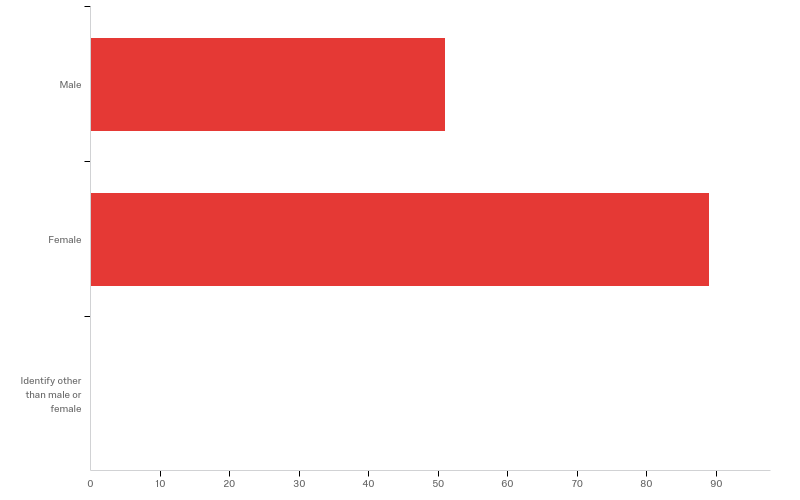 Q5 - What is your sex?
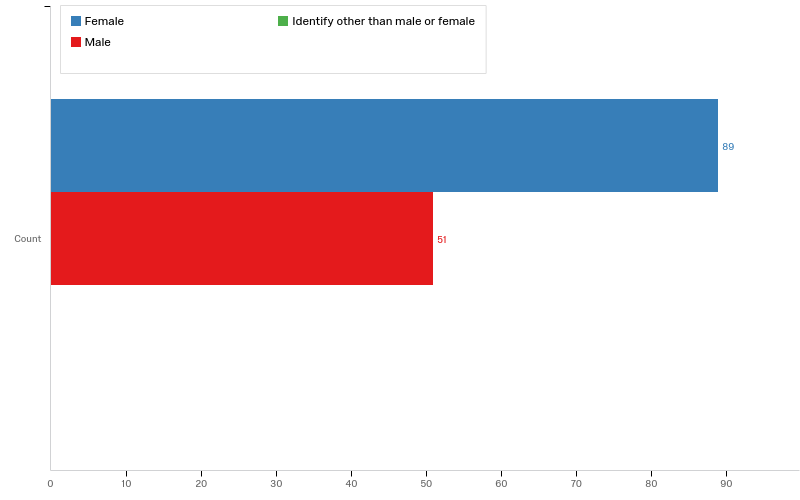 Q8 - What is your current level?
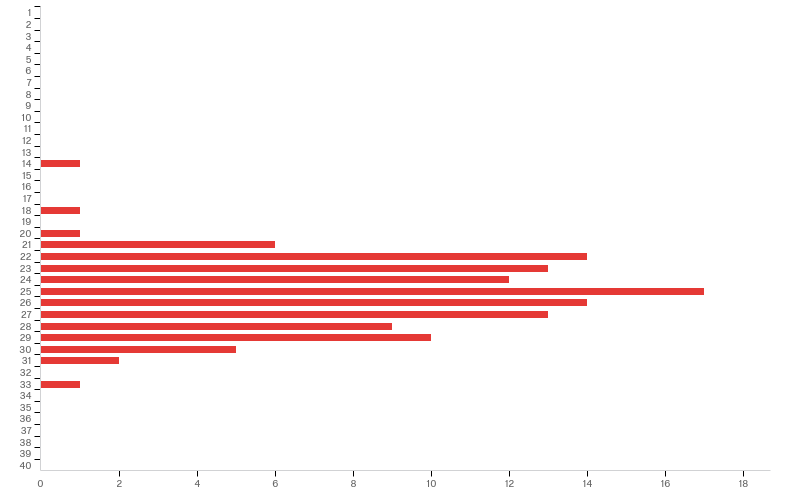 Q8 - What is your current level?
Q9 - For each day of the week, please indicate the approximate time you typically spend engaged in PokemonGo:
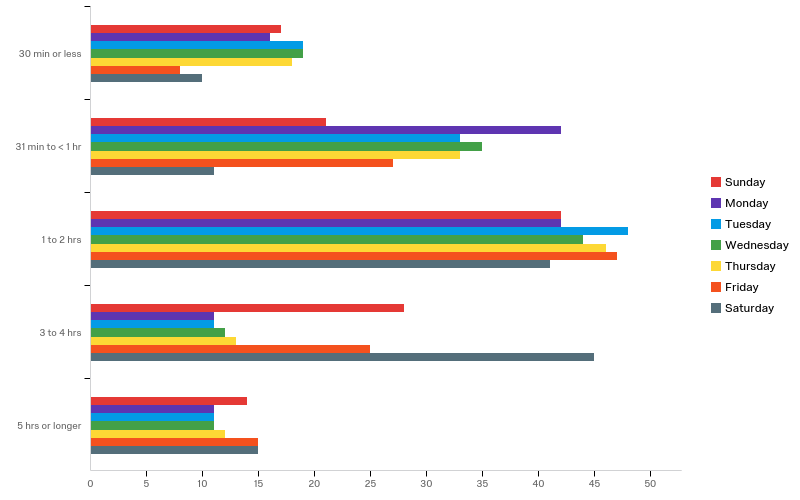 Q9 - For each day of the week, please indicate the approximate time you typically spend engaged in PokemonGo:
Q9 - For each day of the week, please indicate the approximate time you typically spend engaged in PokemonGo:
Qualtrics Project Menu
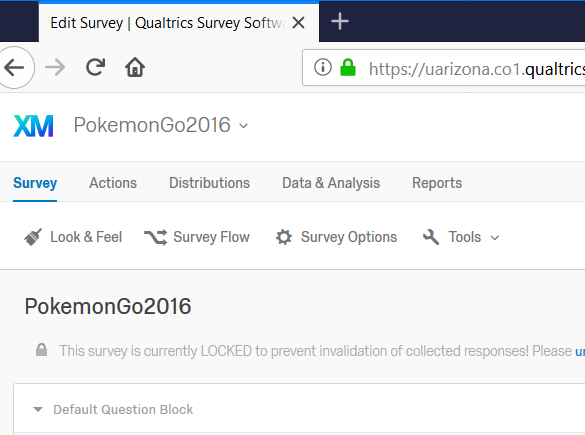 Choices within Data & Analysis
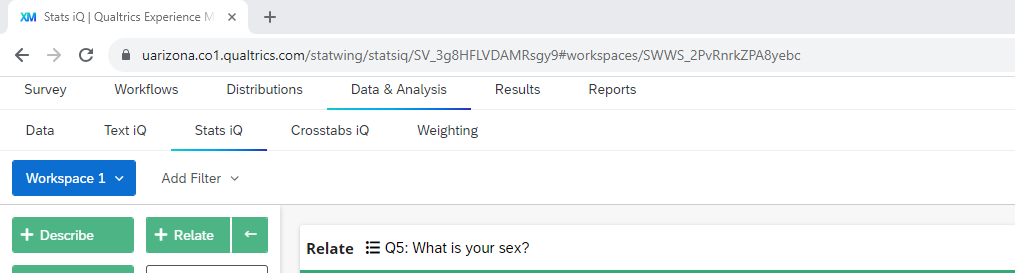 Data, TextIQ (requires 48 hr setup), StatsIQ, Crosstabs, Weighting
Data & Analysis > Cross Tabs
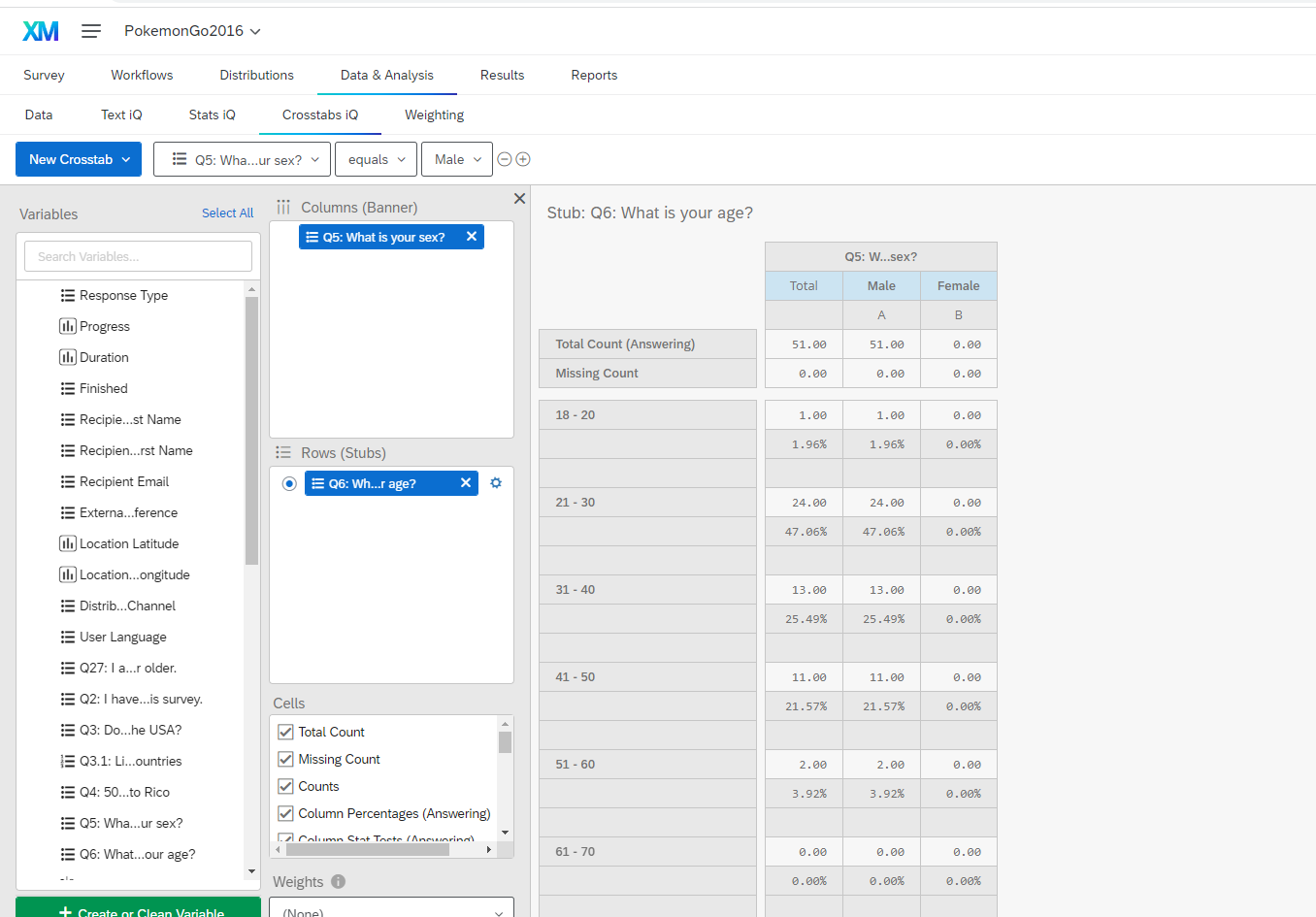 [Speaker Notes: Create cross tabs. Banner will be the column and Stub will be the row. Let’s look at age by sex.]
Cross Tab – Data options
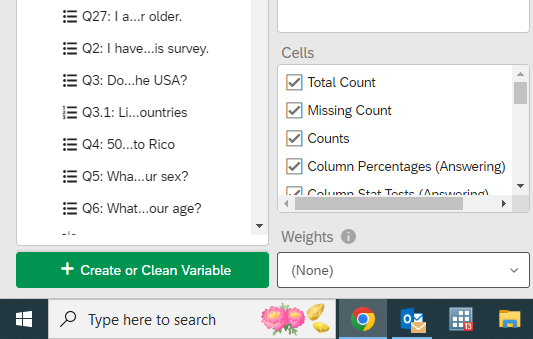 Cross Tab – Data options
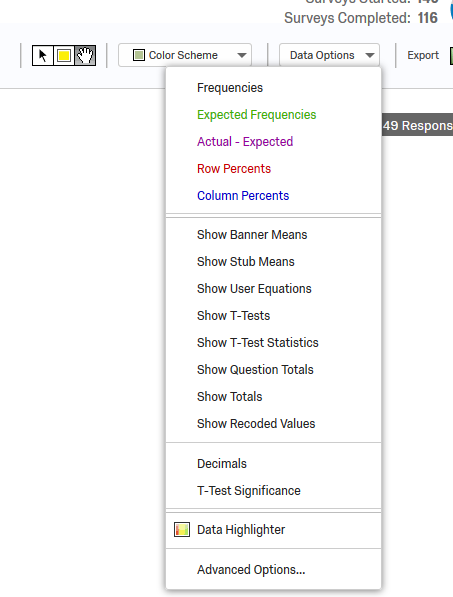 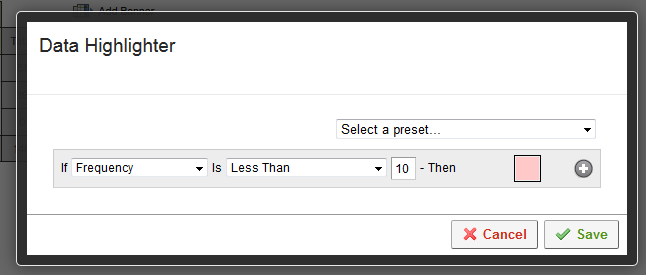 Create or Clean Variable
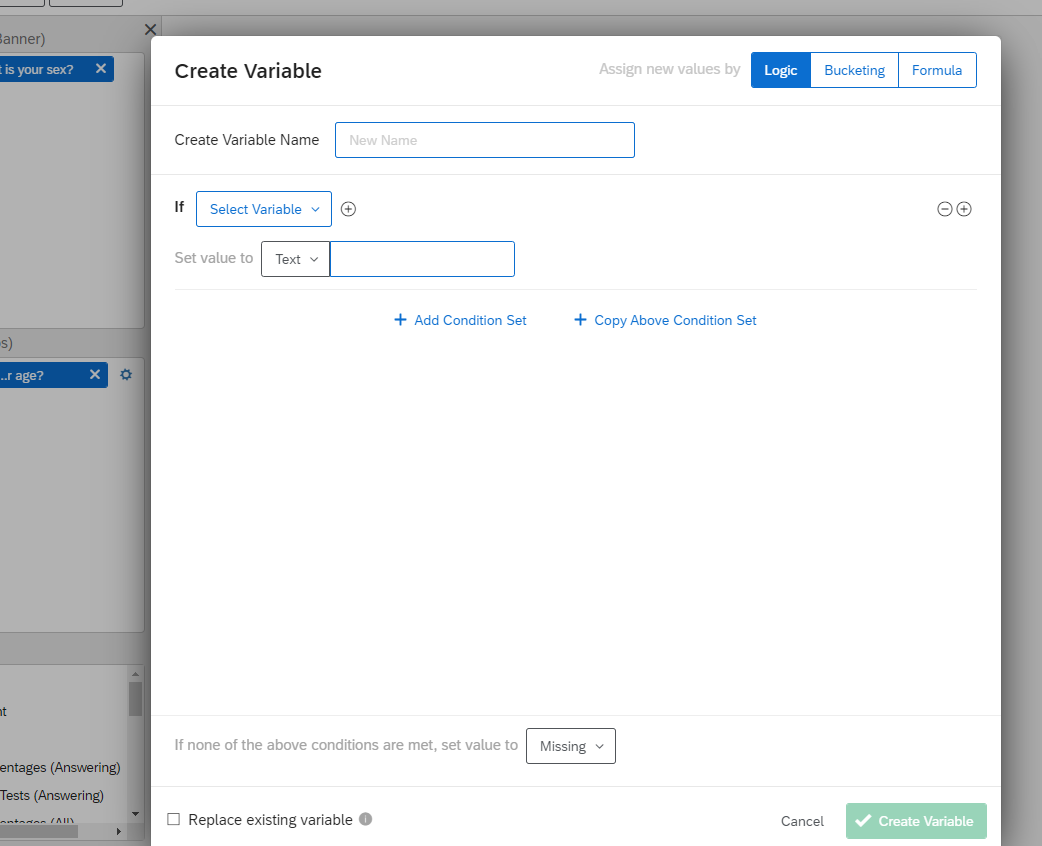 Cross Tab – Data options
Create variable
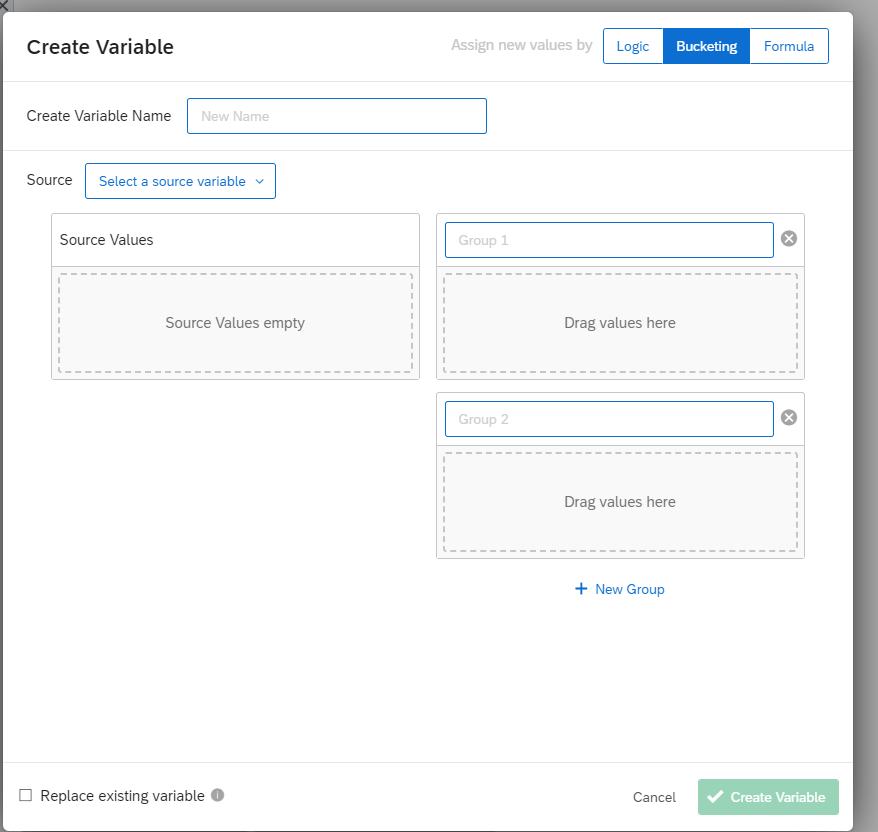 Cross Tab – Data options
Bucketing
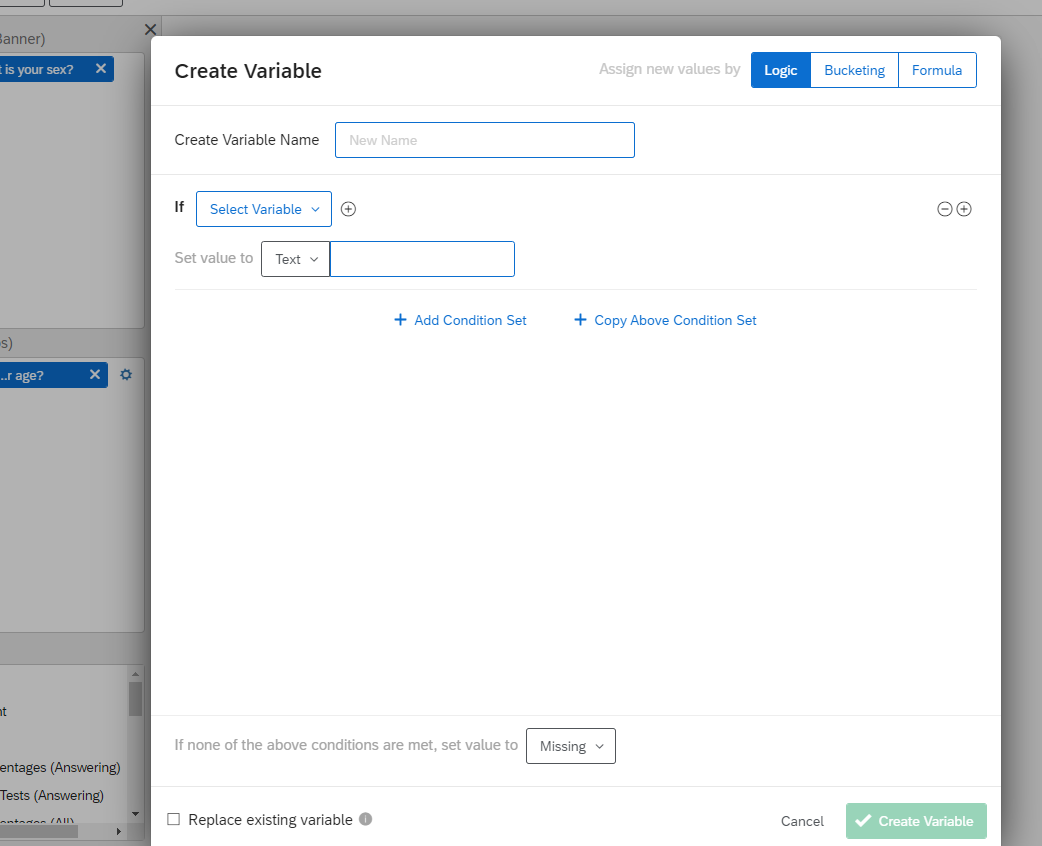 Create Variable
Cross Tab – StatsIQ
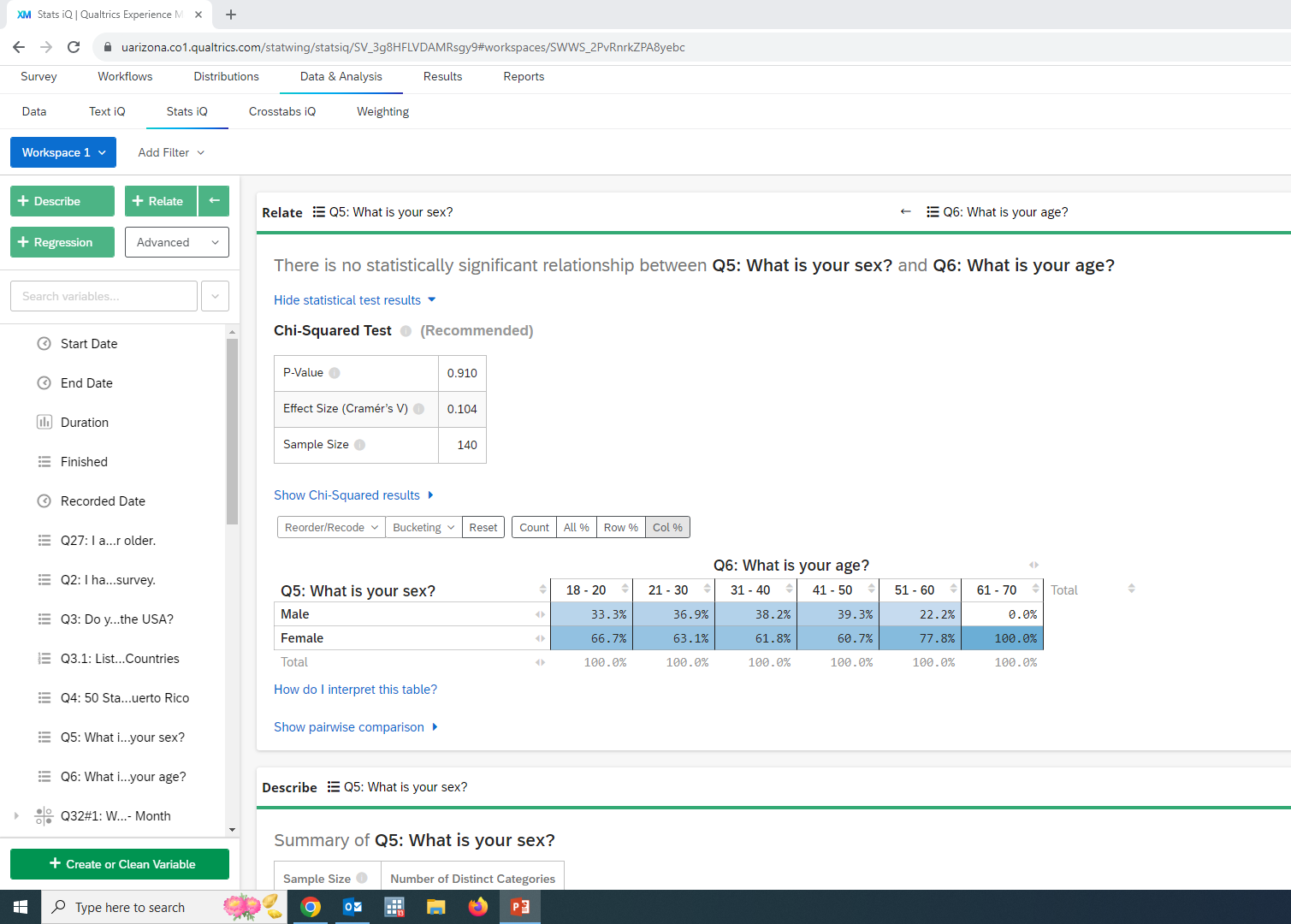 Cross Tabs > StatsIQ > Filters
- allows adding a condition
 (i.e. only female or > 5
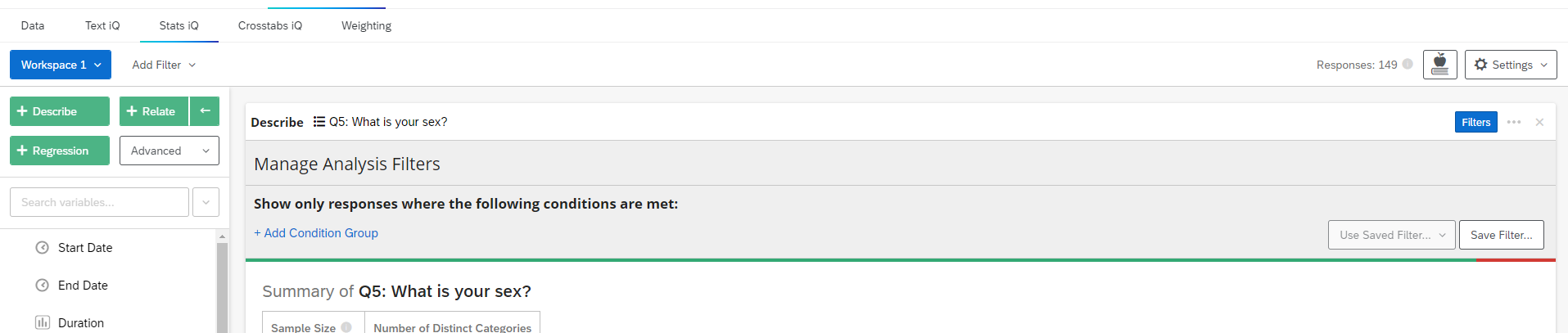 [Speaker Notes: Can make choices on how the data is examined (include or not include non-responses). Right hand corner, can export cross tab to Excel or *pdf]
Qualtrics Project Menu
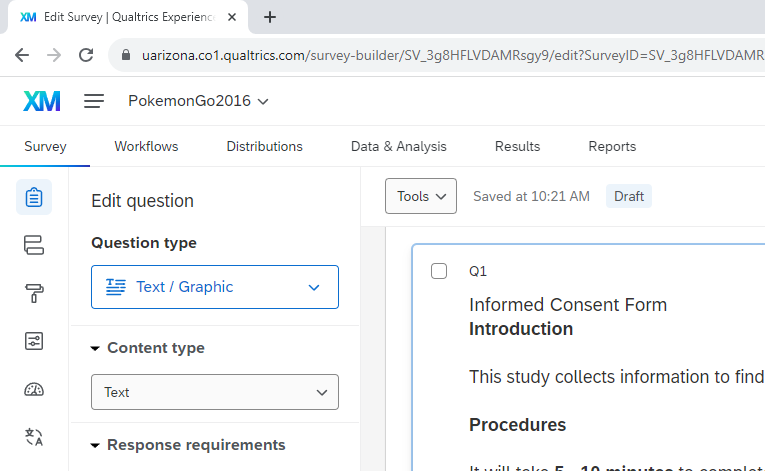 Data & Analysis > Export
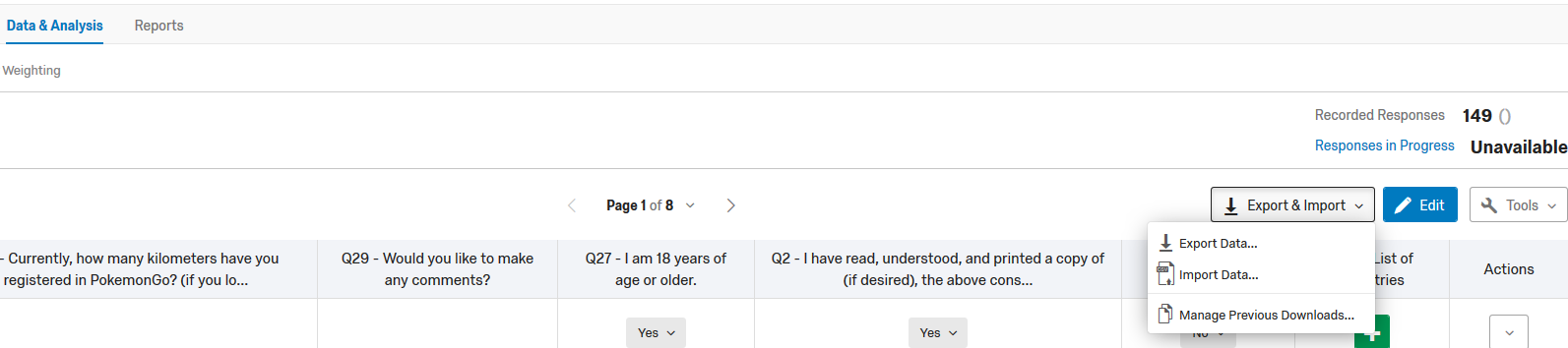 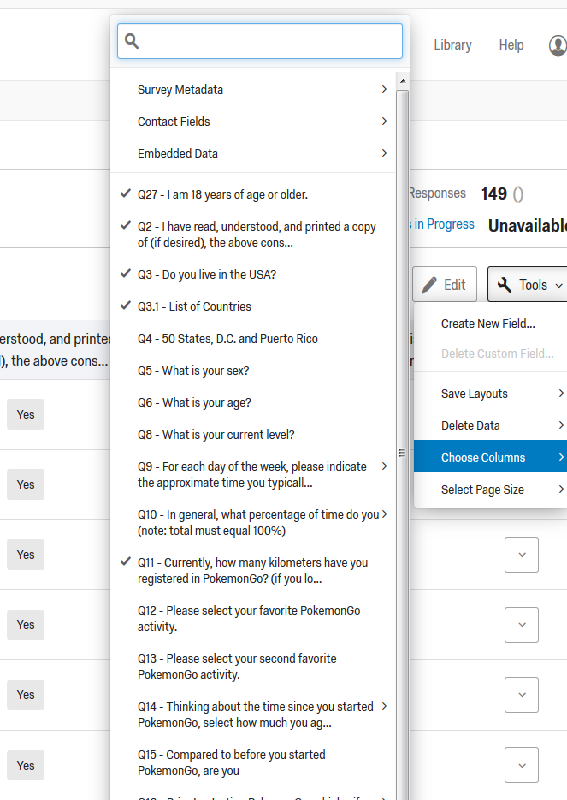 Data & Analysis 

Export

Choose Columns
Data & Analysis > Export
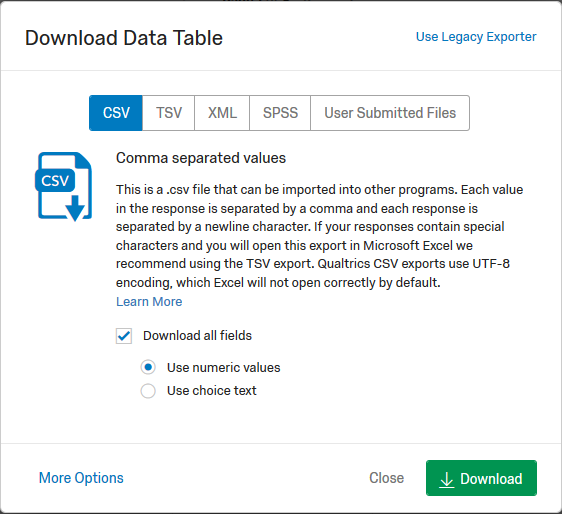 [Speaker Notes: Again, most statistical programs need data in numeric format. Select number and the file type you want. Also select MORE OPTIONS]
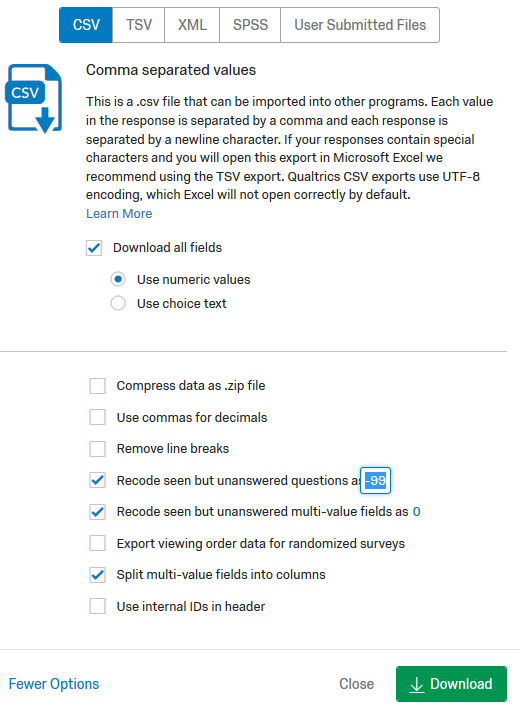 Export
Can recode missing values to the option of your choosing. Select “Recode” then select the box and change if you don’t want to use “-99”
Ensure each field is a single variable. Select “Split multi-value fields into columns”.
[Speaker Notes: Recommend having a specific code for missing (non-responses) to readily differentiate from “0”. 
Also – each field should be a single variable. Select the option “Split multi-value fields into columns”.]
Data & Analysis > Export
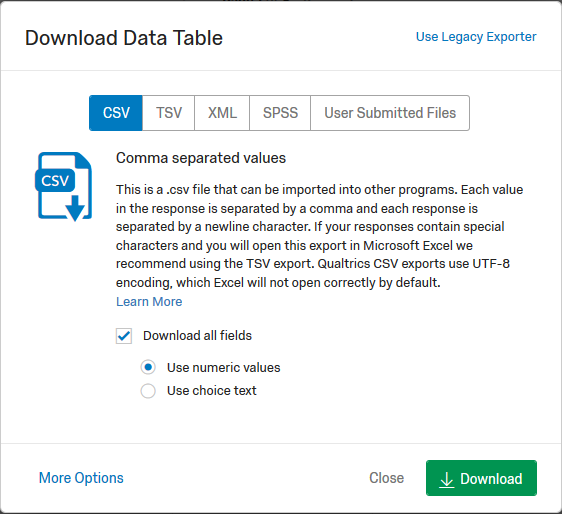 Once you have made all your choices, select Download
[Speaker Notes: Again, most statistical programs need data in numeric format. Select number and the file type you want. Also select MORE OPTIONS]
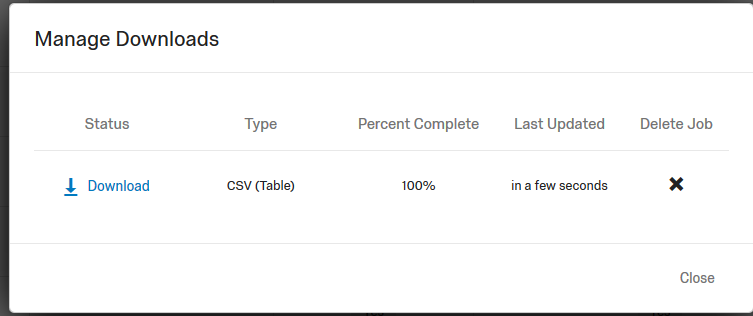 [Speaker Notes: If you selected CSV or Excel, you will be asked if you want to Open with Microsoft Excel (assuming you did not alter that default on your computer).
Please note – particularly with Excel – always SAVE your original file and then open a copy to view or manipulate. CSV or Excel can be readily imported into SAS or Stata, can download a SPSS file directly from Qualtrics.]
Remember you can go back to Project and download the survey for your Data Dictionary.
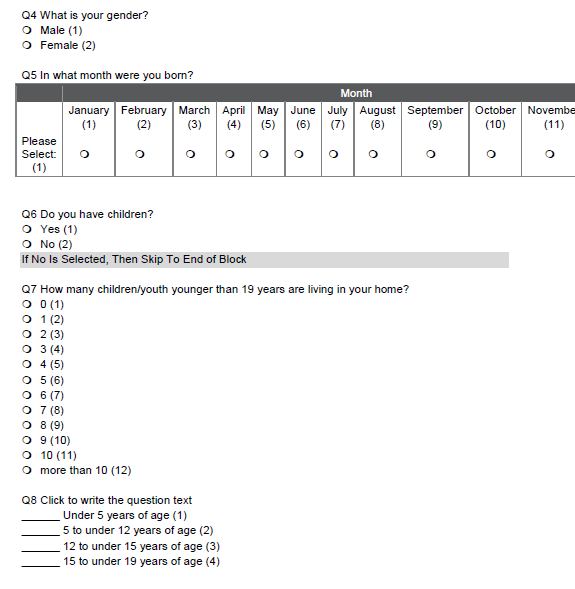 Codes

Skip or Display logic
Steps
Plan analyses as plan survey
Print (word) - IRB & Data Dictionary
Reports – summarize results
Download for Analysis
Questions?
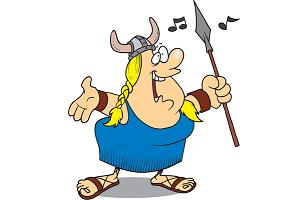